03
FEATURES
GATEKEEPER
การตรวจสอบการเข้าร่วมกิจกรรมผ่านแอปพลิเคชัน Gatekeeper
35
40
46
50
56
62
การเข้าสู่ระบบ (Log In)
การตั้งค่า (Settings)
แสดงกิจกรรมทั้งหมด โดยจำแนกตามช่วงเวลาของกิจกรรม (Event List​)
การดูภาพรวมผู้เข้าร่วมกิจกรรม (Dashboard)
การสแกน QR Code เพื่อตรวจสอบการเข้าร่วมกิจกรรม (Scan QR Code)
การดูรายชื่อผู้เข้าร่วมกิจกรรมทั้งหมด (View all participant)
1
การเข้าสู่ระบบ (Log In)
GATEKEEPER | Log In
2
GATE KEEPER | การเข้าสู่ระบบ (Log In)
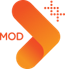 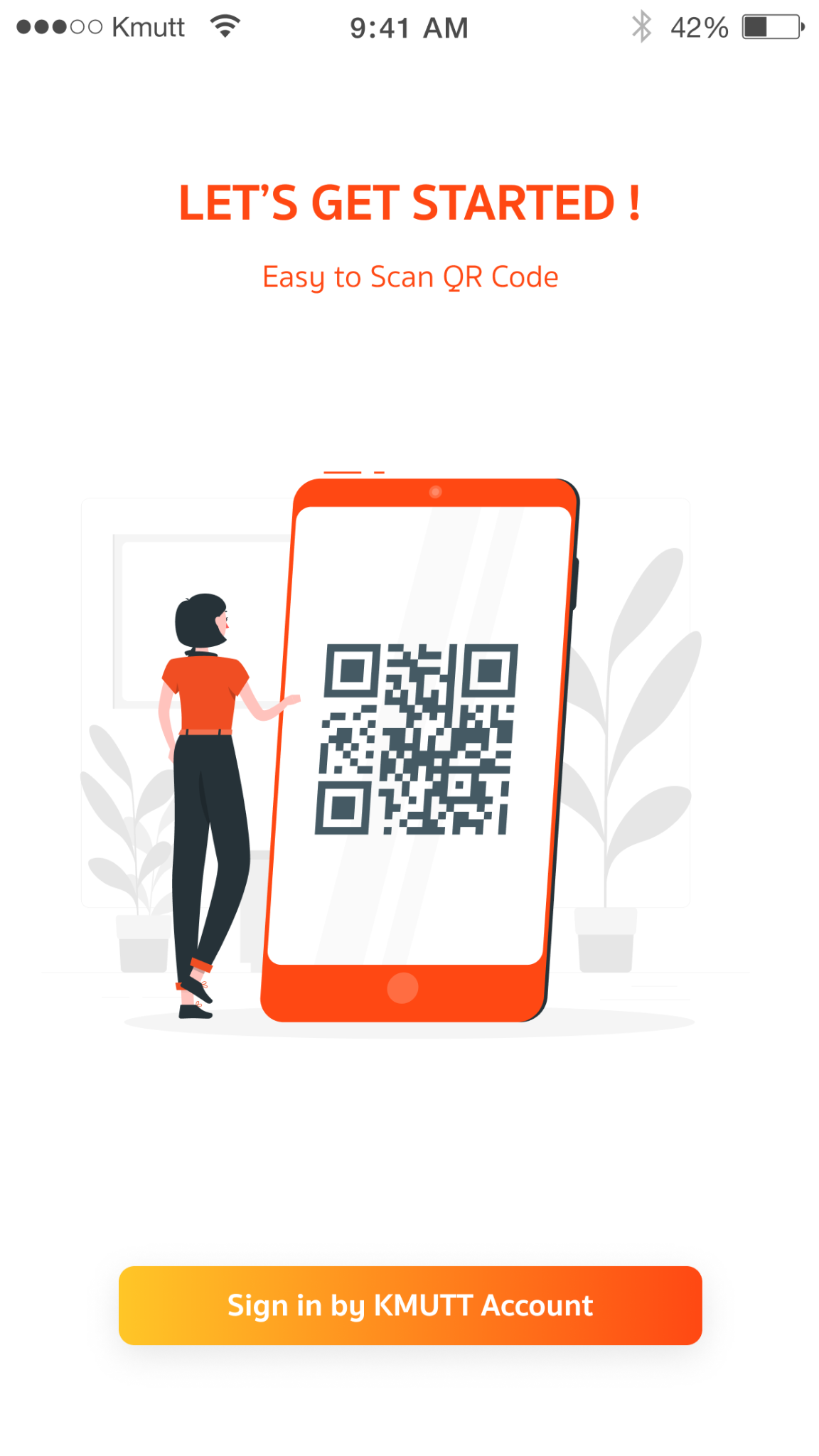 ขั้นตอนการเข้าสู่ระบบ (Log In) ของแอปพลิเคชัน Gatekeeper 
1. ผู้ใช้สามารถสามารถเข้าสู่ระบบผ่าน อีเมลและรหัสผ่านที่ใช้งานร่วมกับแอปพลิเคชัน MOD LINK ได้โดยจะต้องเป็นอีเมลของ Office 365 ตามข้อกำหนดของทางมหาวิทยาลัย โดยเริ่มต้นจากกดที่ ‘Sign in by KMUTT Account’

**สามารถเข้าใช้งานระบบ Gatekeeper ได้เฉพาะ Role Owner และ Scanner
1
3
GATE KEEPER | การเข้าสู่ระบบ (Log In)
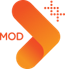 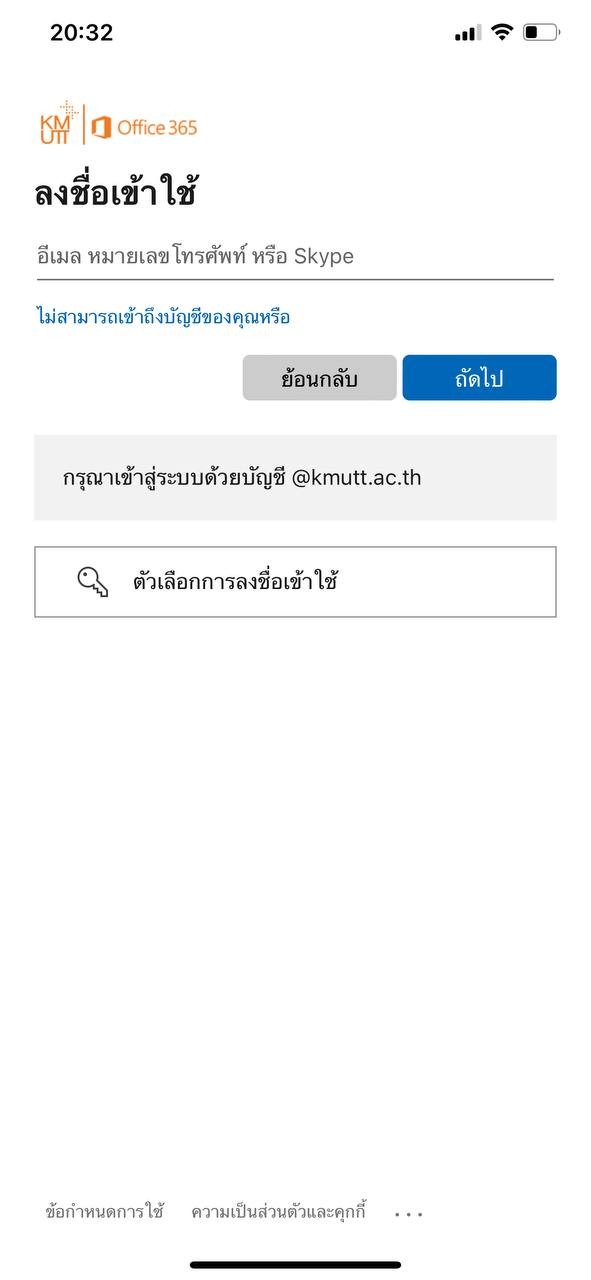 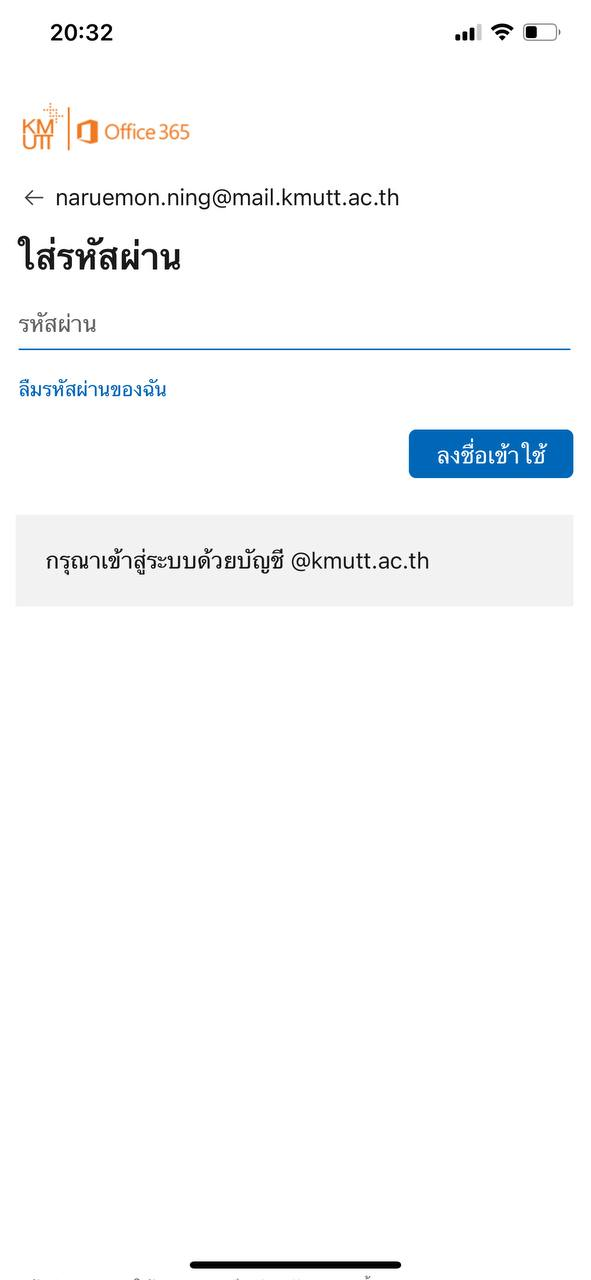 2
4
3
5
เข้าสู่หน้า Log in
2. กรอกอีเมล ที่ลงท้ายด้วย @kmutt.ac.th และ @mail.kmutt.ac.th
3. กด ‘ถัดไป’
4. ระบุรหัสผ่าน 
5. กด ‘ลงชื่อเข้าใช้’
4
GATE KEEPER | การเข้าสู่ระบบ (Log In)
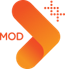 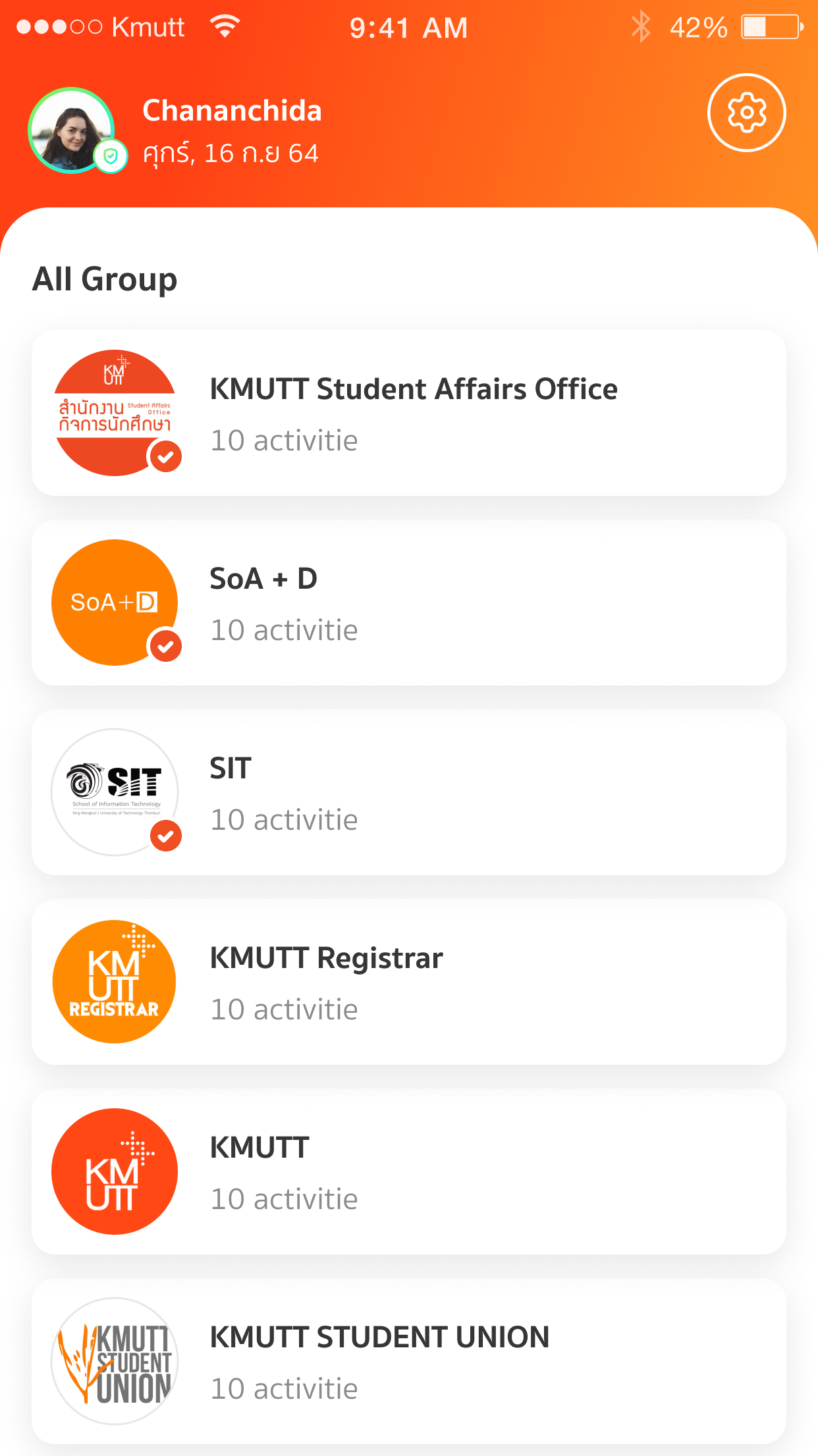 6
เข้าสู่แอปพลิเคชัน
6. เมื่อผู้ใช้กรอกอีเมลและรหัสผ่านเรียบร้อยแล้ว จะเข้าสู่หน้าแรกของ
แอปพลิเคชัน
5
GATE KEEPER | การเข้าสู่ระบบ (Log In)
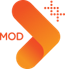 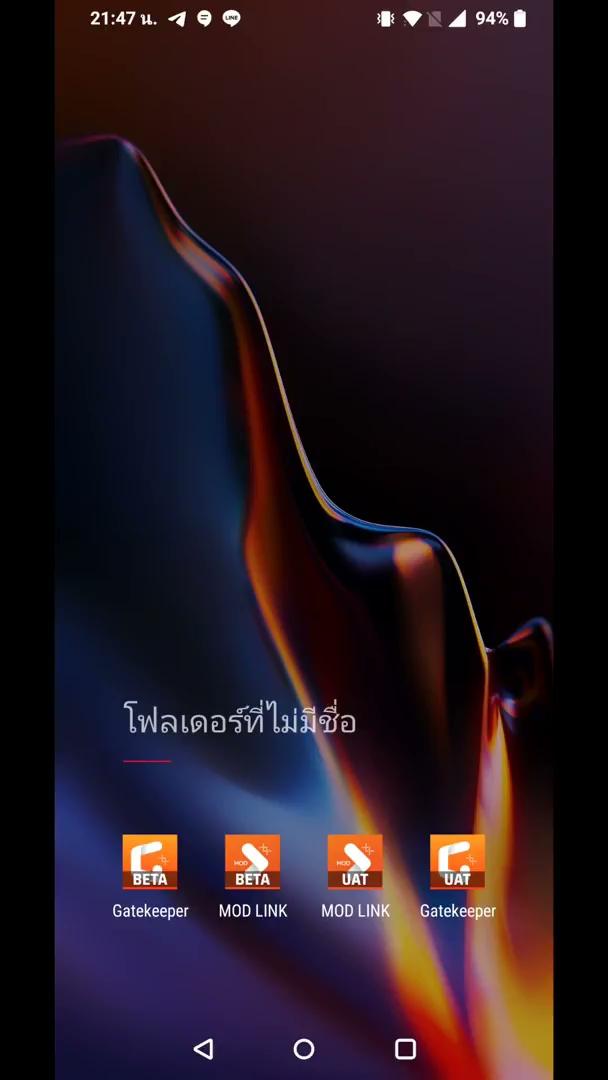 6
การตั้งค่า (Settings)
GATE KEEPER | Settings
7
GATE KEEPER | การตั้งค่า (Settings)
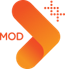 1
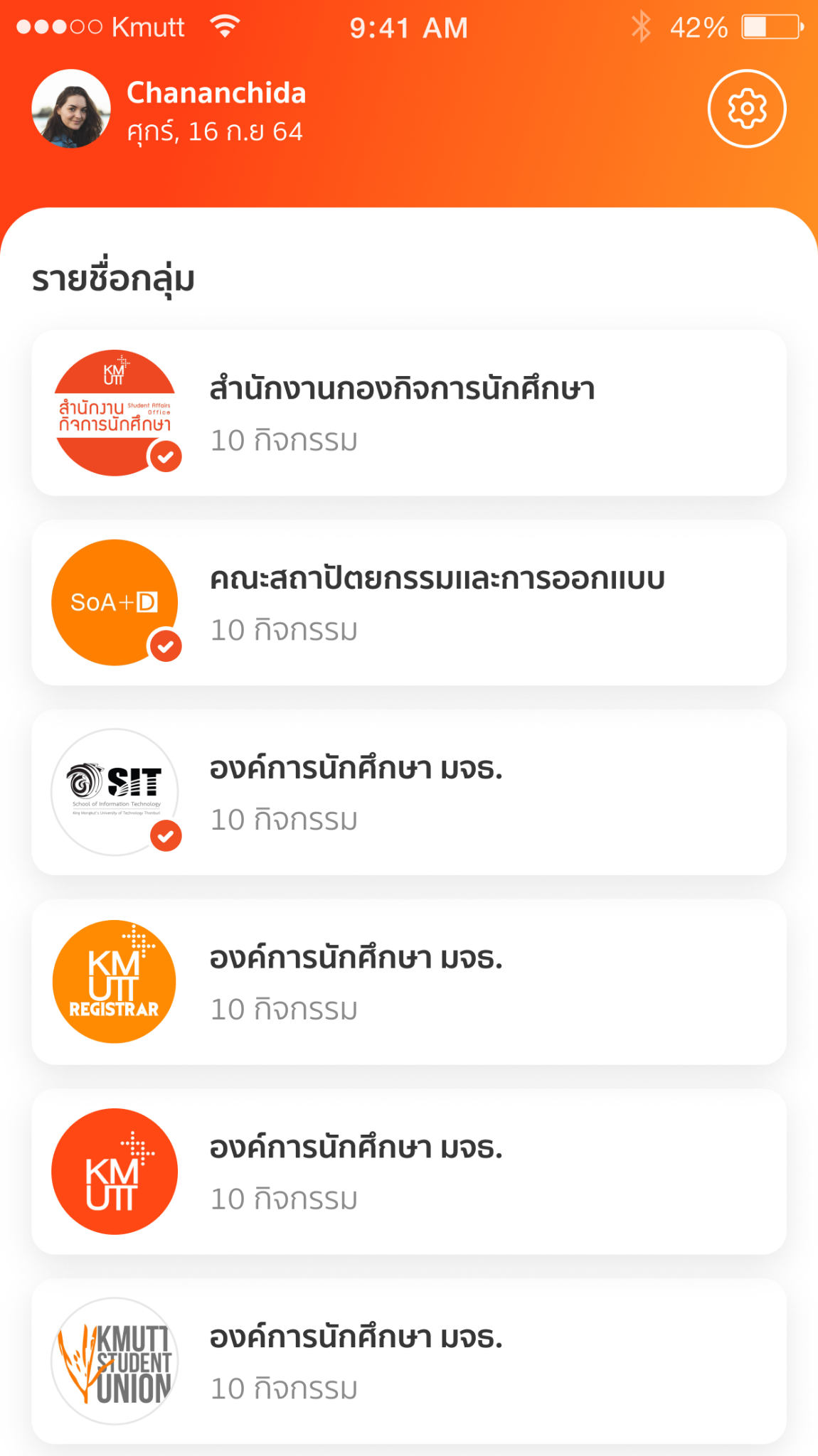 ขั้นตอนการตั้งค่า (Settings)
1. ผู้ใช้สามารถตั้งค่าเพื่อเปลี่ยนภาษาได้ ตามความต้องการในการใช้งานได้ โดยระบบจะรองรับ 2 ภาษา คือภาษาไทย และภาษาอังกฤษโดยเริ่มต้นจากกดที่ ‘ไอคอนตั้งค่า’
8
GATE KEEPER | การตั้งค่า (Settings)
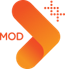 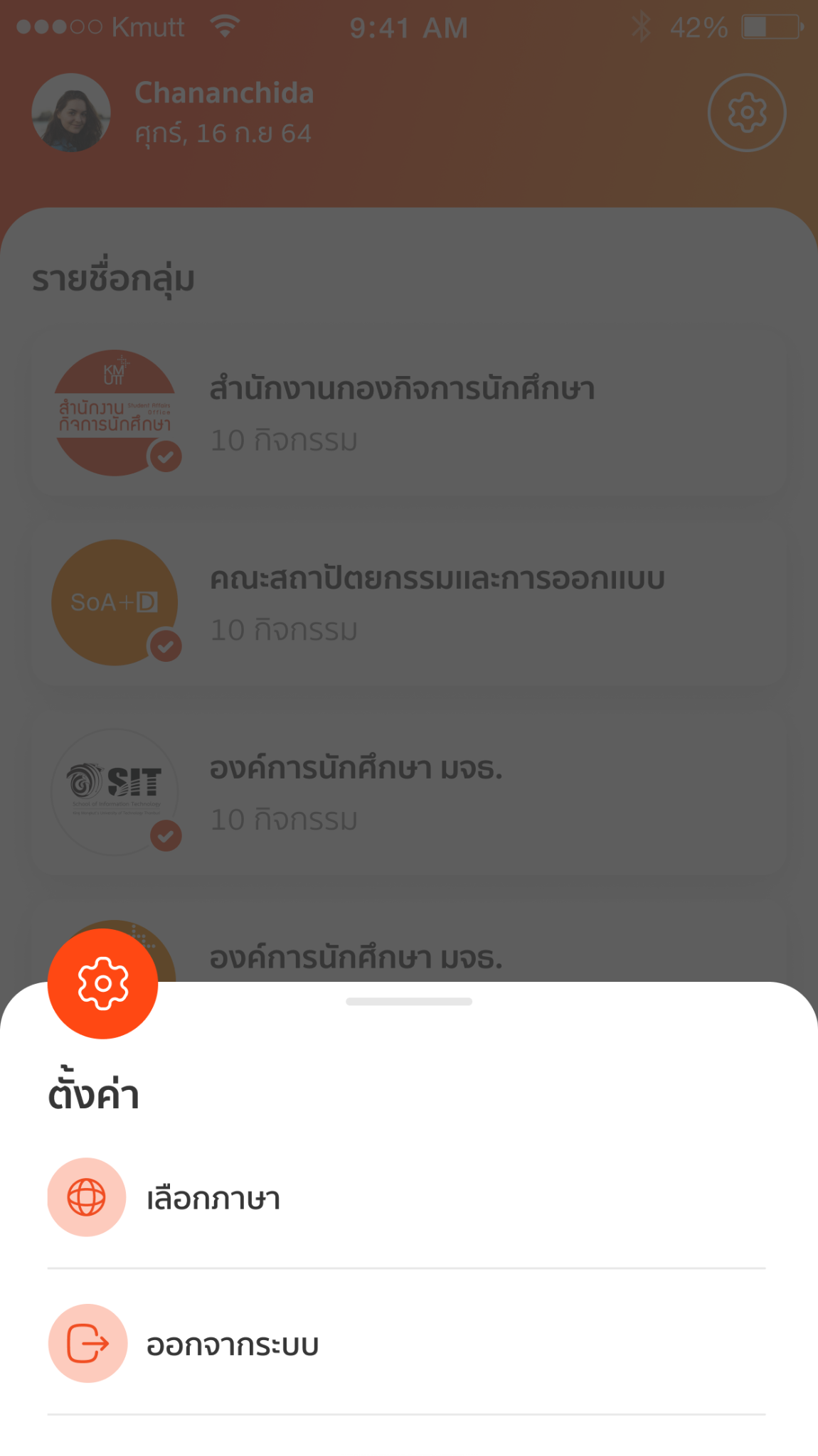 เข้าสู่หน้า ตั้งค่า
2. กดที่ ‘เลือกภาษา’
2
9
GATE KEEPER | การตั้งค่า (Settings)
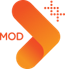 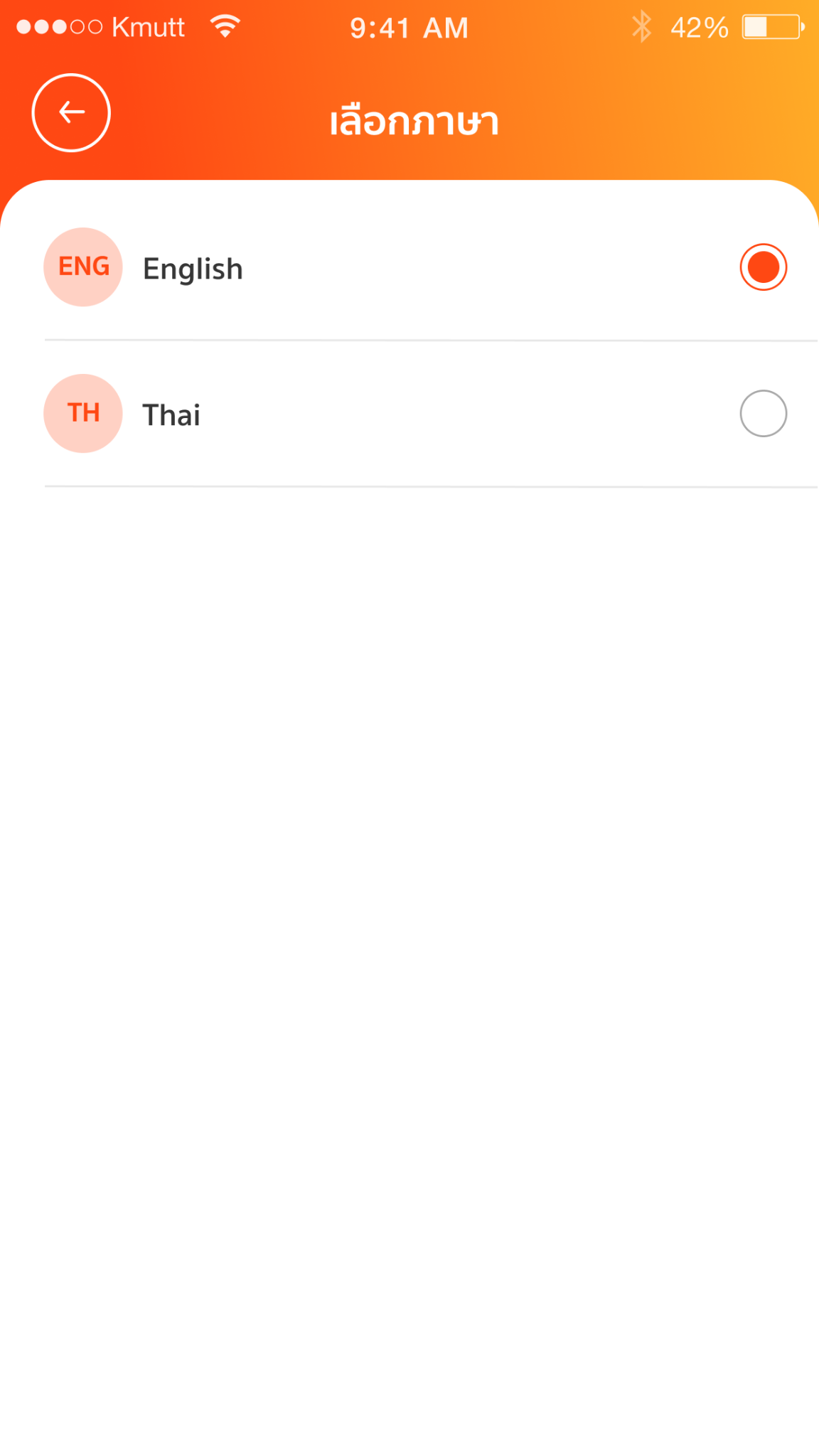 3
เข้าสู่หน้า เลือกภาษา
3. เลือกภาษาที่ต้องการ
10
GATE KEEPER | การตั้งค่า (Settings)
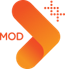 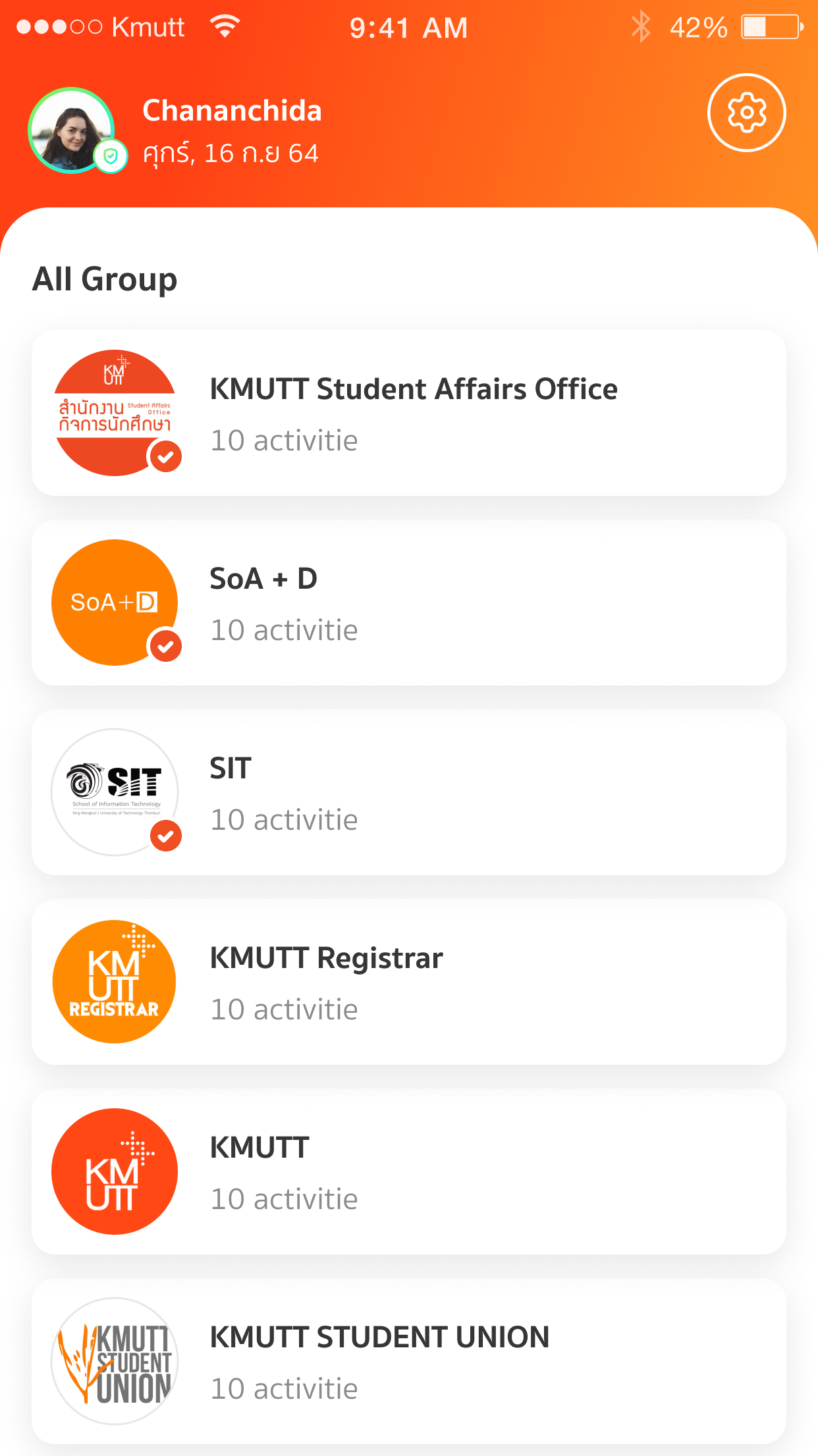 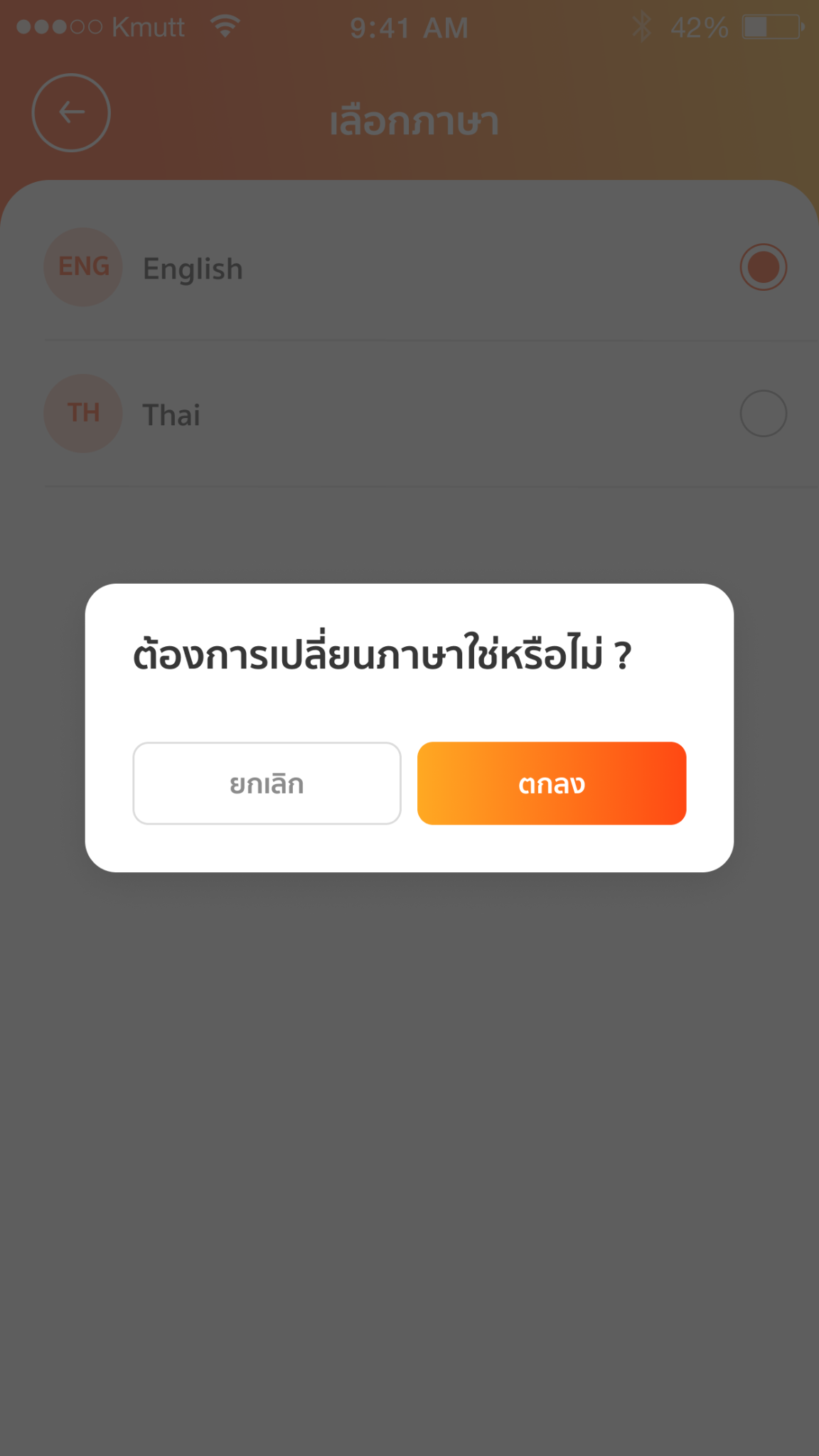 5
เข้าสู่หน้า ยืนยันการเปลี่ยนภาษา
4. กดปุ่ม ‘ตกลง’
5. ระบบจะพากลับเข้าสู่หน้าแรกของแอปพลิเคชัน
4
11
GATE KEEPER | การตั้งค่า (Settings)
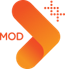 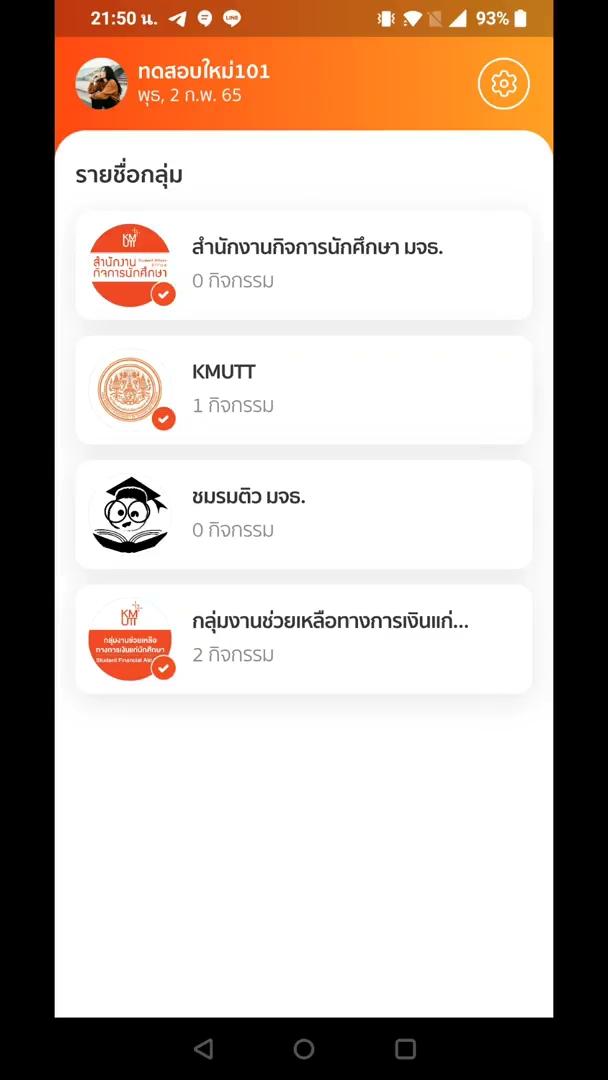 12
แสดงกิจกรรมทั้งหมด โดยจำแนกตาม
ช่วงเวลาของกิจกรรม (Event List​)
GATE KEEPER | Event List
13
GATE KEEPER | แสดงกิจกรรมทั้งหมด โดยจำแนกตามช่วงเวลาของกิจกรรม (Event List​)
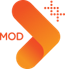 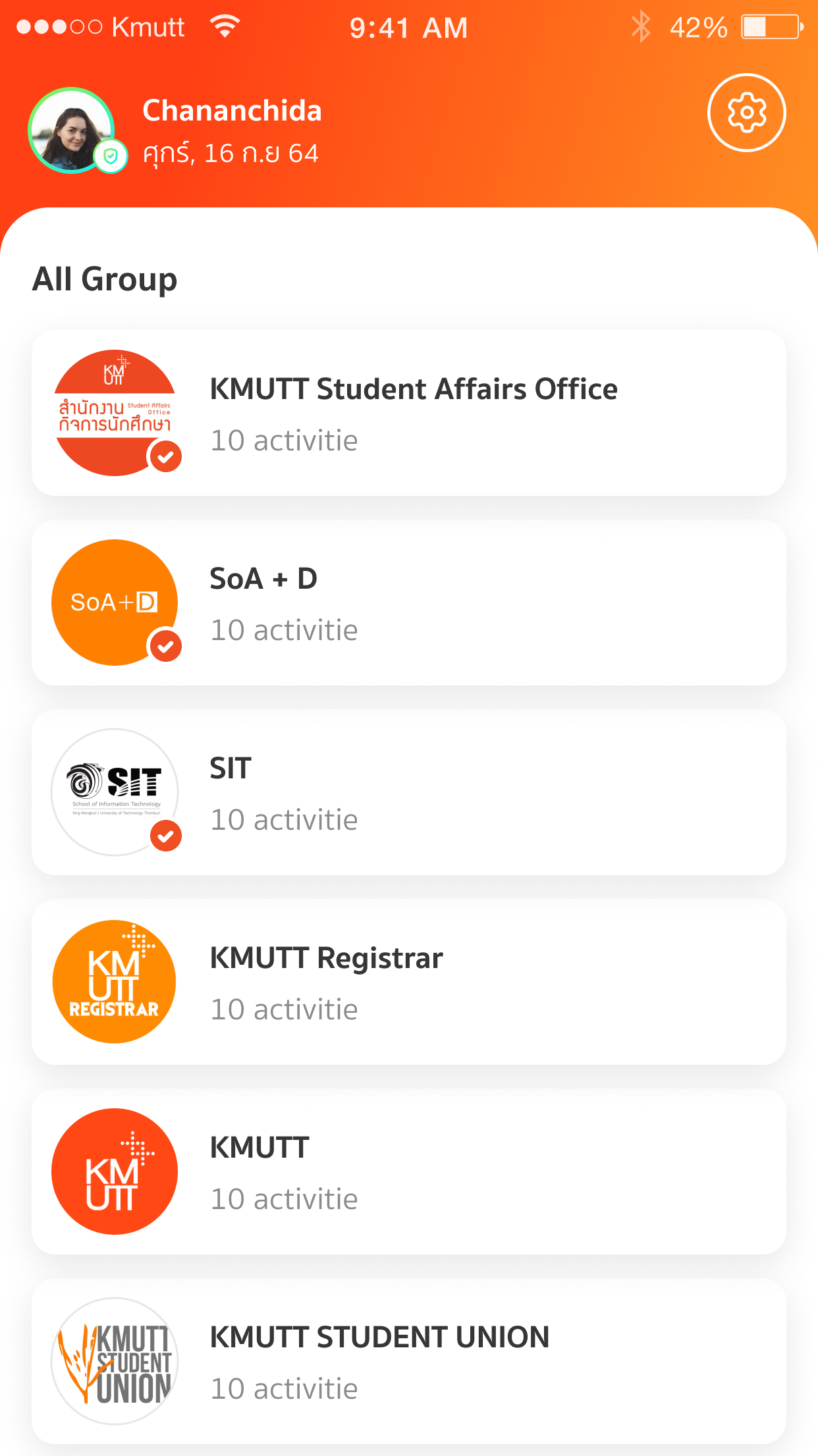 1
ขั้นตอนการแสดงกิจกรรมทั้งหมด โดยจำแนกตามช่วงเวลาของกิจกรรม (Event List​)
1. ผู้ใช้สามารถดูกิจกรรมทั้งหมดของกลุ่มที่ตนเองเป็นสมาชิกได้ ซึ่งจะจำแนกตามช่วงเวลาการจัดกิจกรรม โดยเริ่มต้นจากกดที่ ‘กลุ่มที่ต้องการ’
14
GATE KEEPER | แสดงกิจกรรมทั้งหมด โดยจำแนกตามช่วงเวลาของกิจกรรม (Event List​)
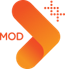 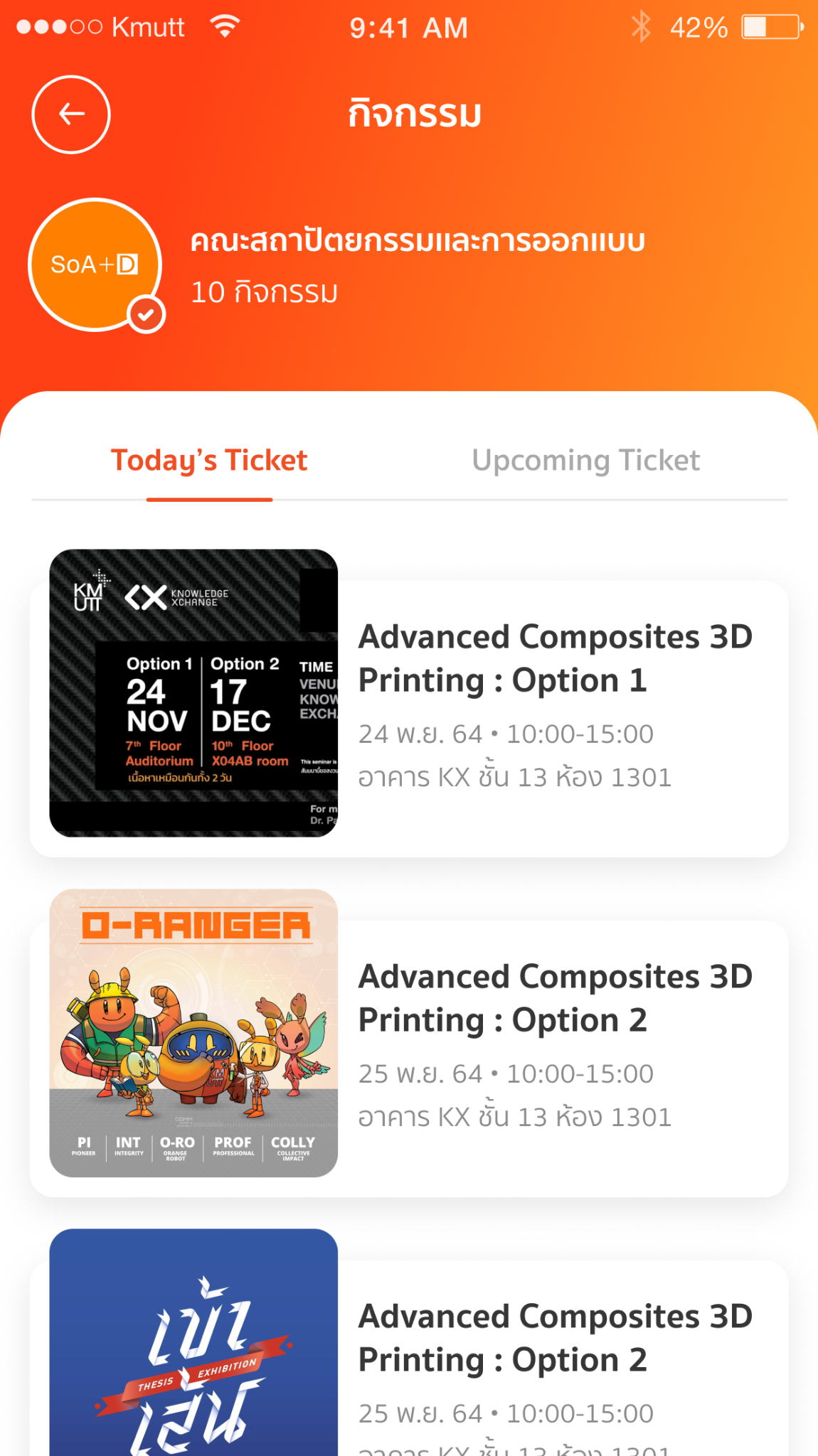 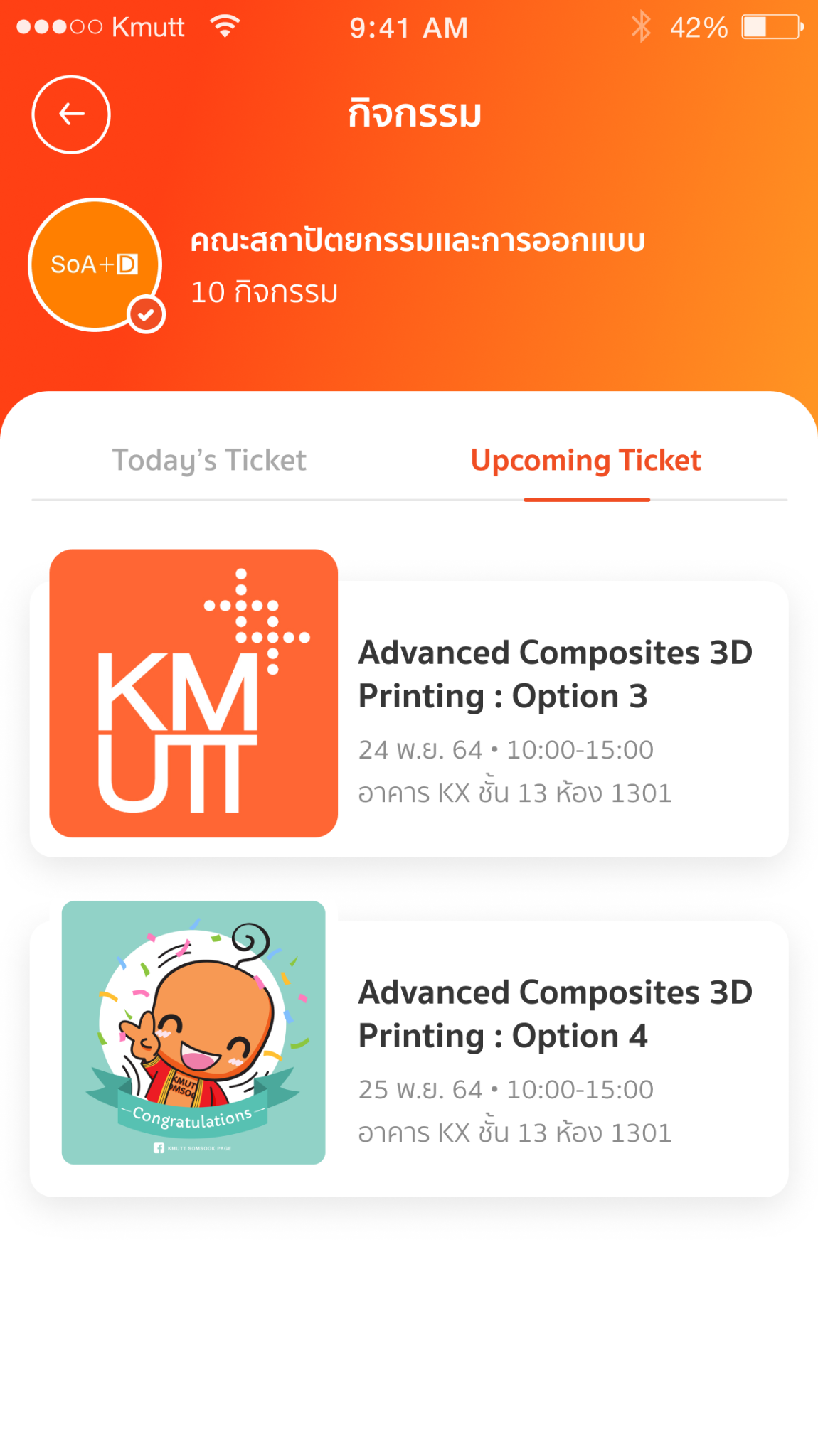 เข้าสู่หน้า กิจกรรม
2. ระบบจะพาเข้าสู่หน้ากิจกรรมของกลุ่มที่กดเลือก ซึ่งระบบสามารถจำแนกกิจกรรมตามวันได้ ซึ่งจะแบ่งออกเป็น 2 ส่วน ดังนี้
	2.1 Today’s Ticket: 
	กิจกรรมที่ถูกจัดขึ้นในวันนี้ โดย
ผู้ที่มีสิทธิ์ในการสแกน สามารถ
กดที่กิจกรรมที่ต้องการ เพื่อ
ทำการสแกนคิวอาร์โค้ดของผู้เข้า
ร่วมกิจกรรม 
2.2 Upcoming Ticket:
กิจกรรมที่กำลังจะเกิดขึ้น
2.1
2.2
15
GATE KEEPER | แสดงกิจกรรมทั้งหมด โดยจำแนกตามช่วงเวลาของกิจกรรม (Event List​)
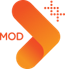 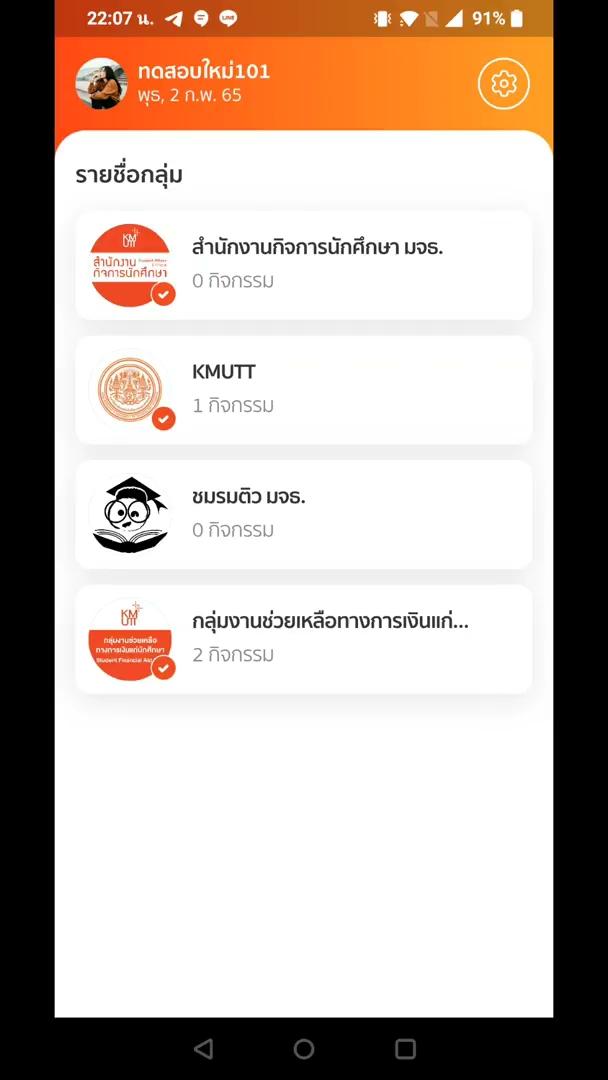 16
การดูภาพรวมผู้เข้าร่วมกิจกรรม (Dashboard)
GATE KEEPER | Dashboard
17
GATE KEEPER | การดูภาพรวมผู้เข้าร่วมกิจกรรม (Dashboard)
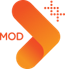 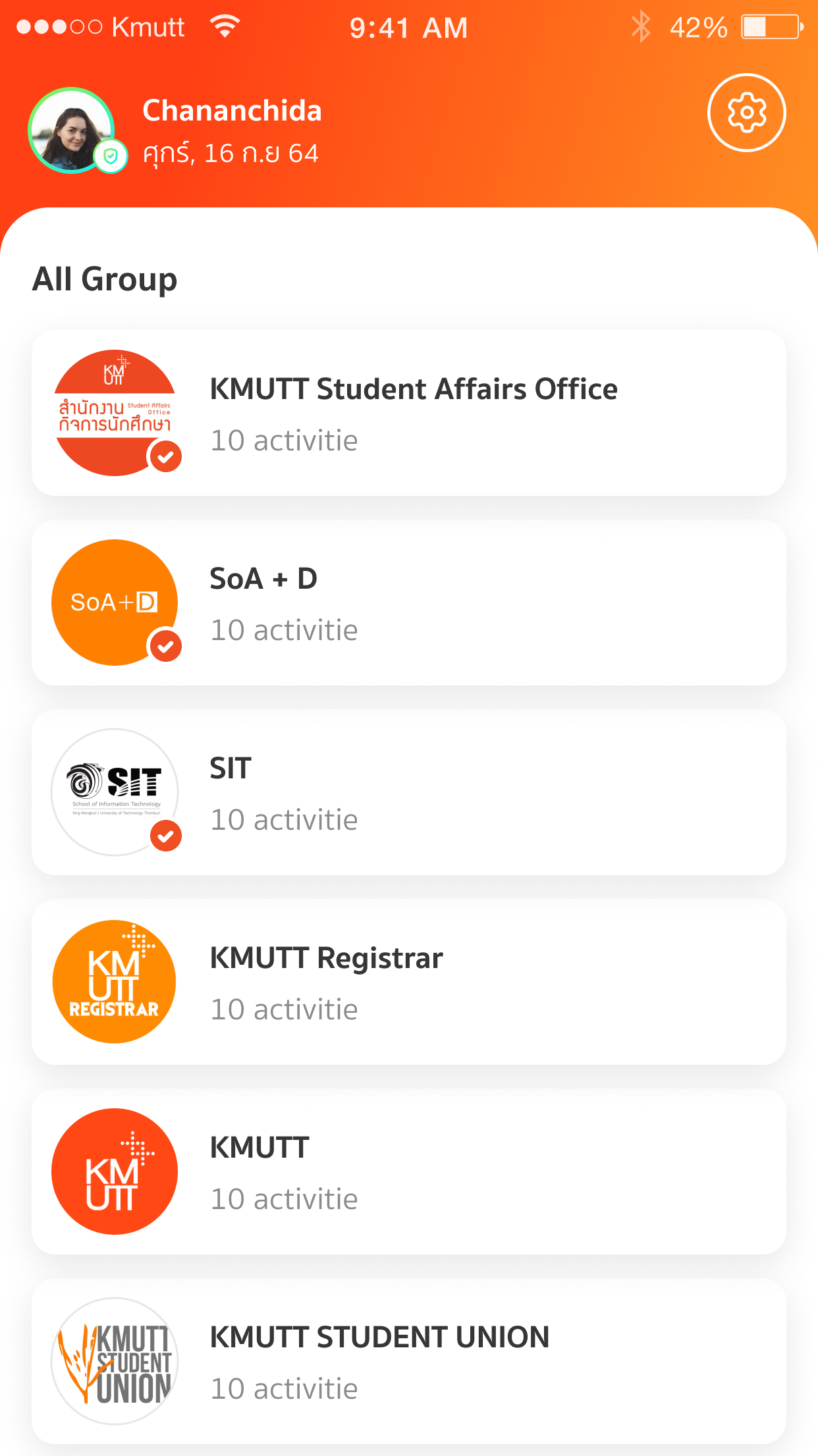 1
ขั้นตอนการดูภาพรวมผู้เข้าร่วมกิจกรรม (Dashboard)
1. ผู้ใช้สามารถดูภาพรวมผู้เข้าร่วมกิจกรรมและสามารถเปลี่ยนชื่อจุดสแกนได้จากหน้า Dashboard  โดยเริ่มต้นจากกดที่ ‘กลุ่มที่ต้องการ’
18
GATE KEEPER | การดูภาพรวมผู้เข้าร่วมกิจกรรม (Dashboard)
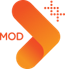 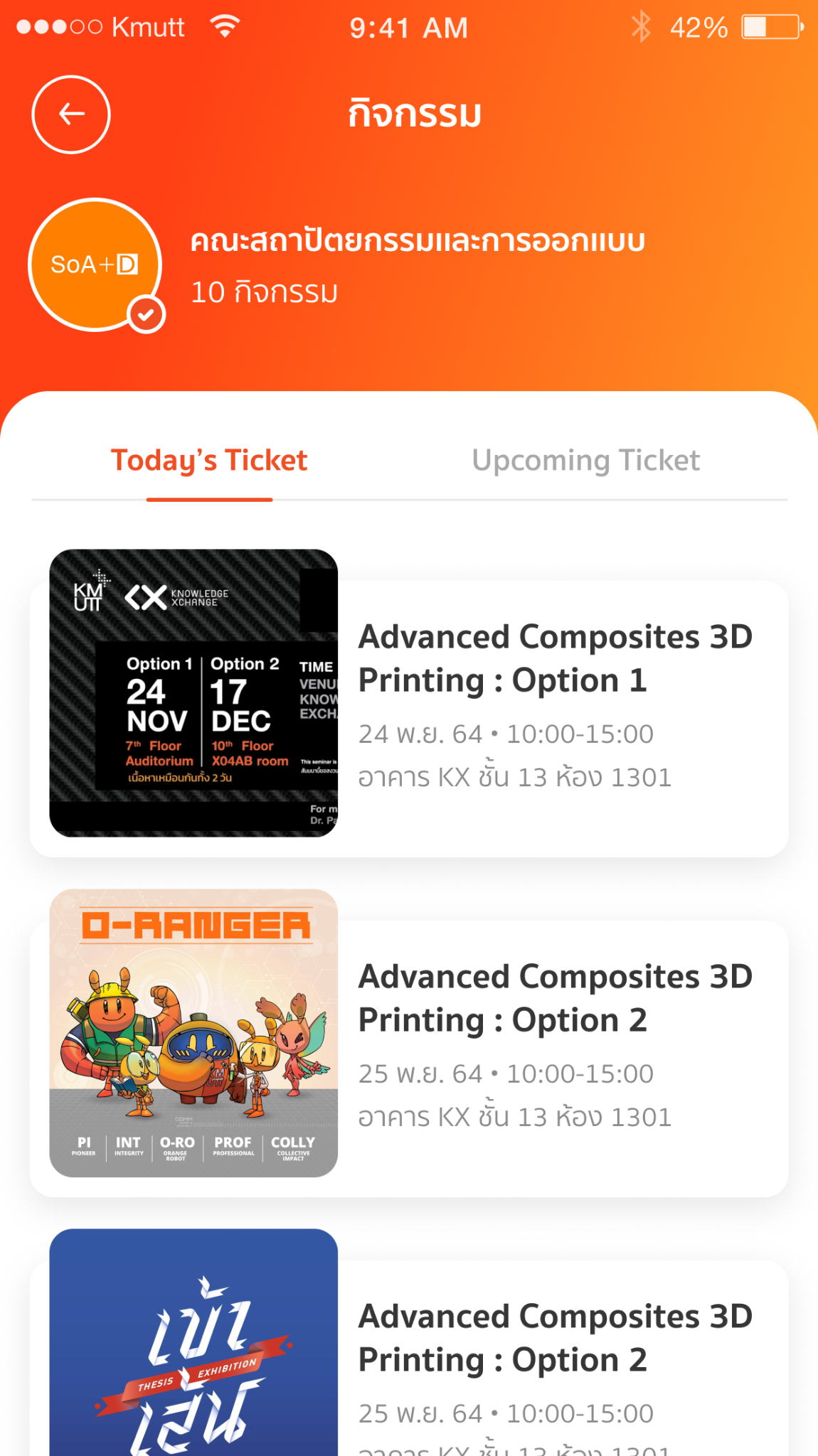 เข้าสู่หน้า กิจกรรม
2. กดที่ Today’s Ticket: 
3. เลือกกิจกรรมที่ต้องการ
2
3
19
GATE KEEPER | การดูภาพรวมผู้เข้าร่วมกิจกรรม (Dashboard)
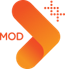 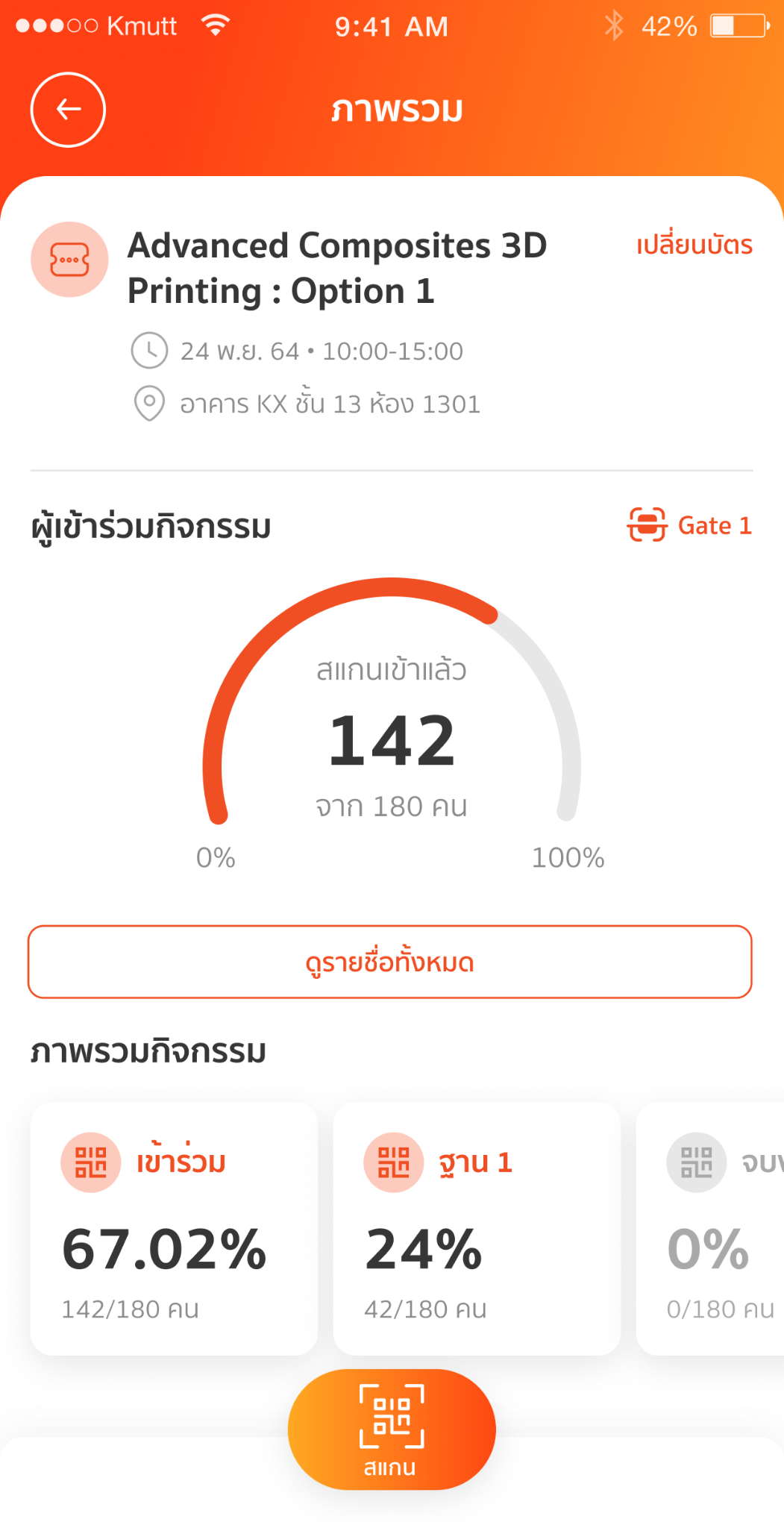 4.3
เข้าสู่หน้า ภาพรวม
4. ระบบจะพาเข้าสู่หน้าภาพรวมกิจกรรม ซึ่งผู้ใช้สามารถ
4.1 ดูจำนวนผู้เข้าร่วมกิจกรรมทั้งหมด 
4.2 ดูจำนวนผู้เข้าร่วมโดยแบ่งเป็นแต่ละ
ฐานในการสแกน 
4.3 เปลี่ยนบัตรในการสแกน โดยกดที่ 
‘เปลี่ยนบัตร’
4.4 เปลี่ยนชื่อจุดสแกนได้ โดยกดที่ 
‘ไอคอน Gate’
4.1
4.4
4.1
20
GATE KEEPER | การดูภาพรวมผู้เข้าร่วมกิจกรรม (Dashboard)
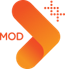 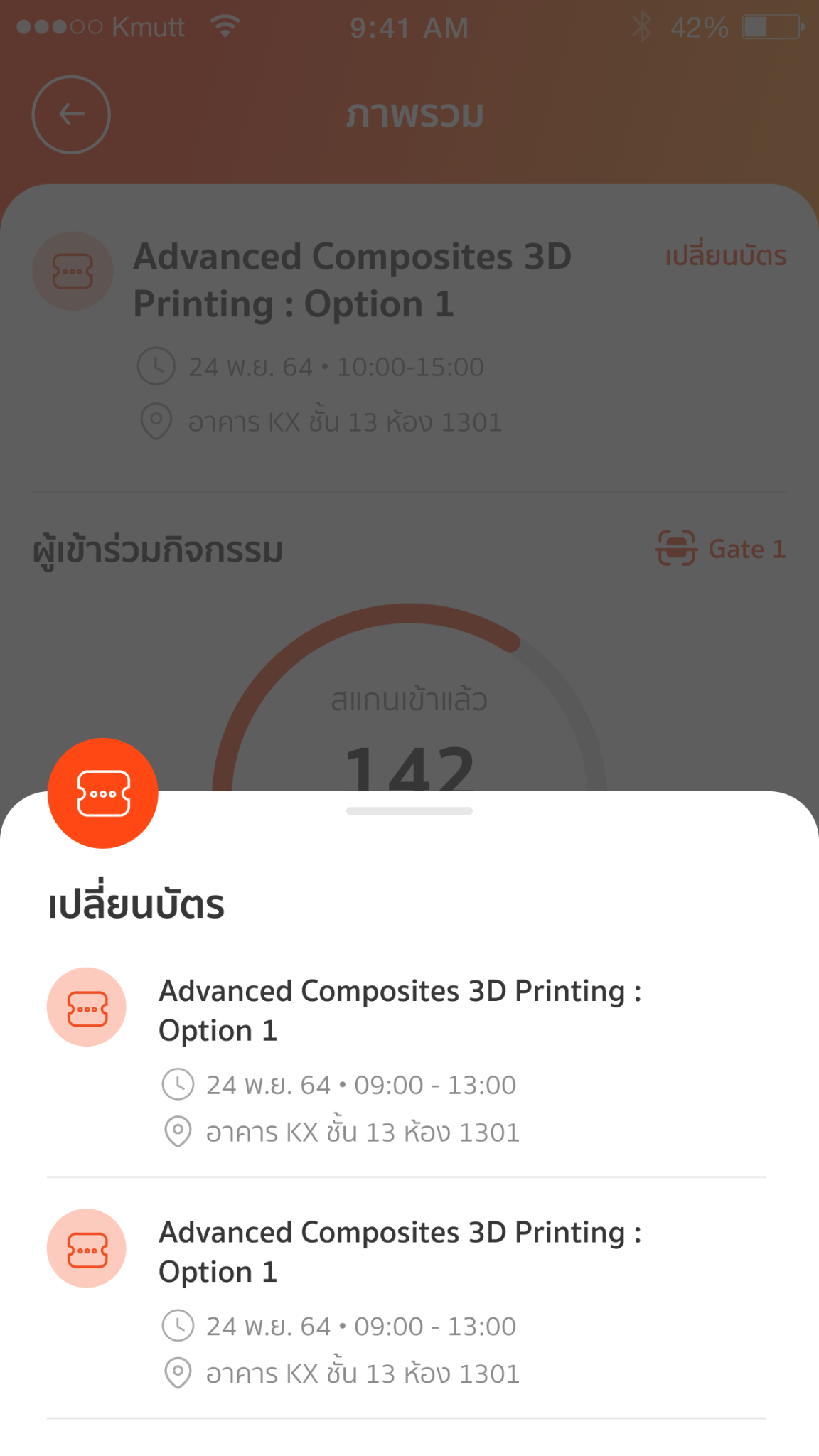 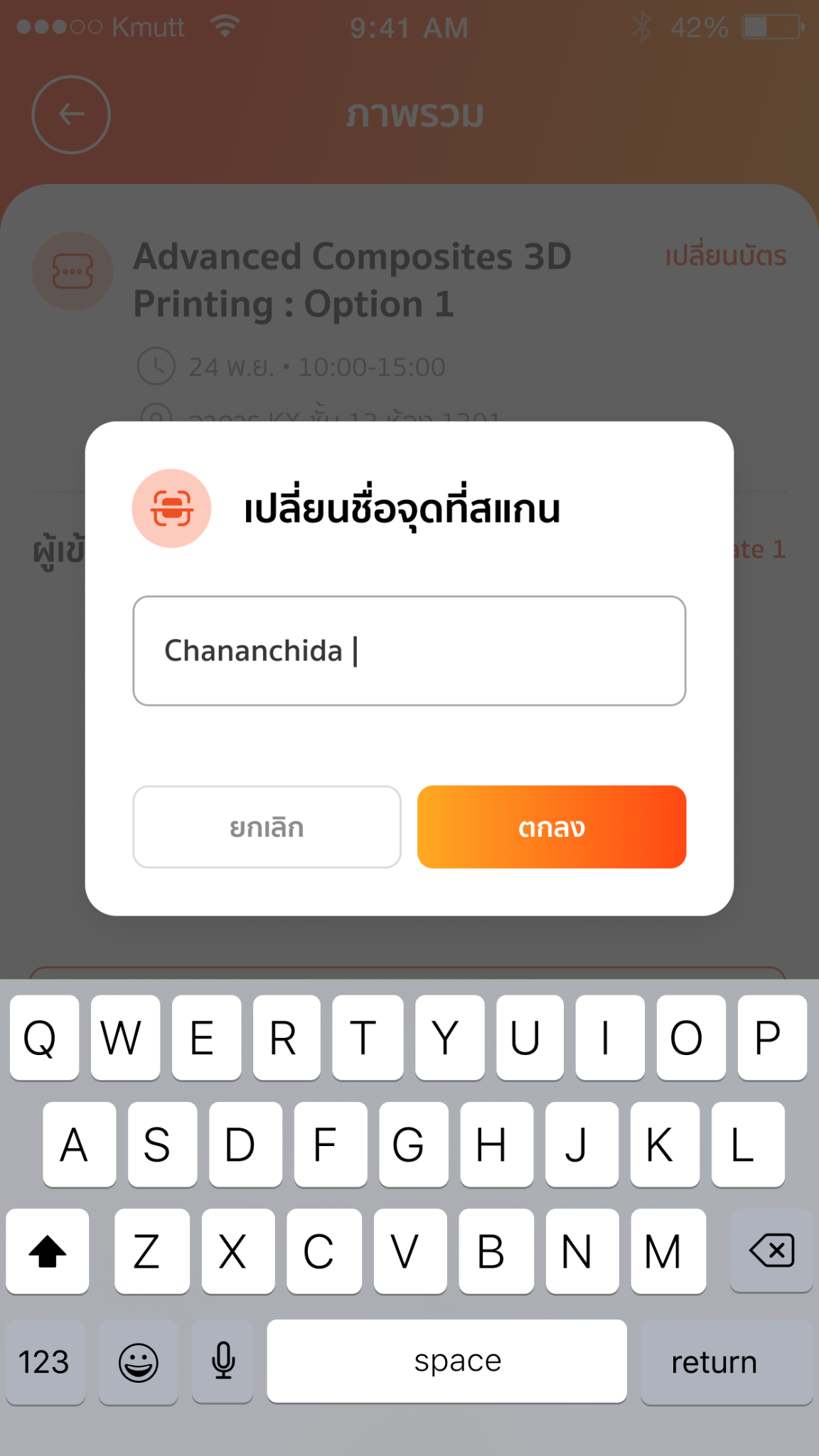 เข้าสู่หน้า กิจกรรม
5. เมื่อทำการกดเปลี่ยนบัตร ระบบจะขึ้นให้ผู้ใช้เลือกบัตรสแกนที่ต้องการ
6. เมื่อทำการกดเปลี่ยนชื่อจุดสแกน ระบบจะขึ้นให้ผู้ใช้พิมพ์ชื่อที่ต้องการ จากนั้นกด ‘ตกลง’
6
5
21
GATE KEEPER | การดูภาพรวมผู้เข้าร่วมกิจกรรม (Dashboard)
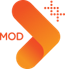 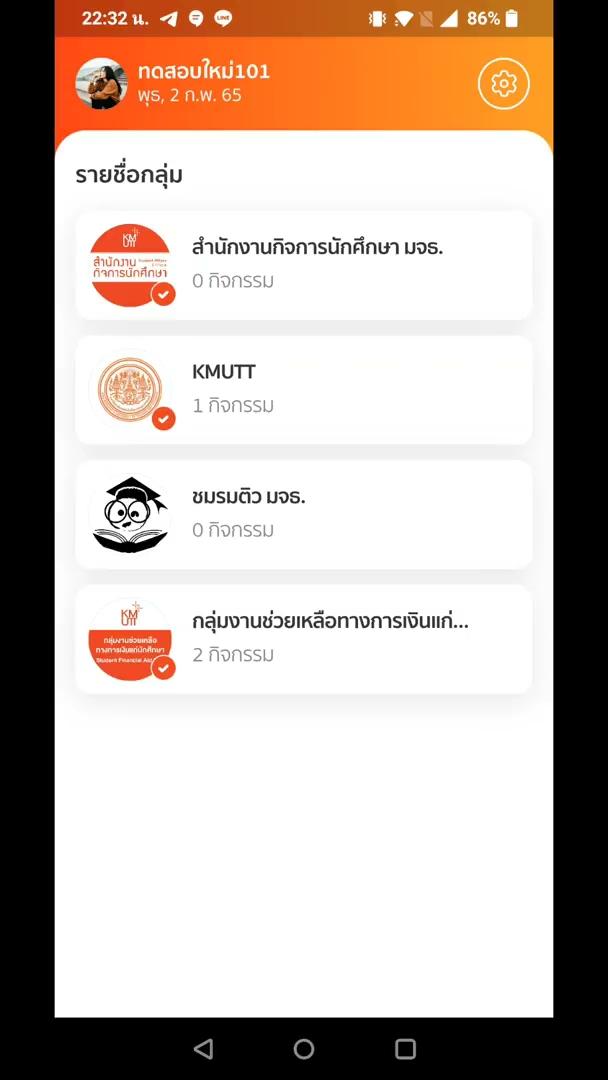 22
การสแกน QR Code เพื่อตรวจสอบการเข้าร่วมกิจกรรม (Scan QR Code)
GATE KEEPER | Scan QR Code
23
GATE KEEPER | การสแกน QR Code เพื่อตรวจสอบการเข้าร่วมกิจกรรม (Scan QR Code)
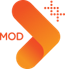 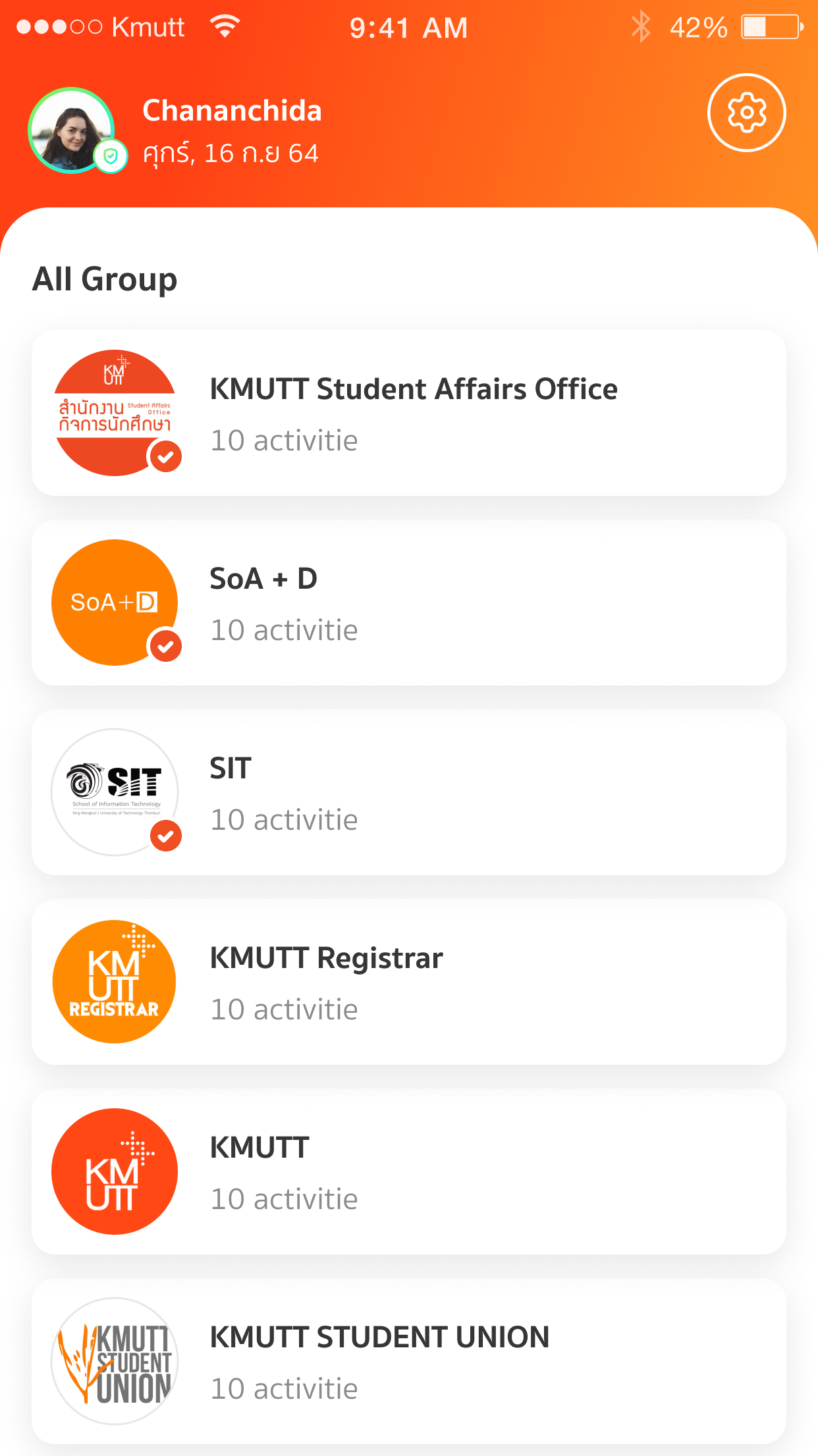 1
ขั้นตอนการสแกน QR Code เพื่อตรวจสอบการเข้าร่วมกิจกรรม (Scan QR Code)
1. ผู้ใช้สามารถสแกน QR Code เพื่อตรวจสอบการเข้าร่วมกิจกรรมของนักศึกษาได้   โดยเริ่มต้นจากกดที่ ‘กลุ่มที่ต้องการ’
24
GATE KEEPER | การสแกน QR Code เพื่อตรวจสอบการเข้าร่วมกิจกรรม (Scan QR Code)
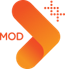 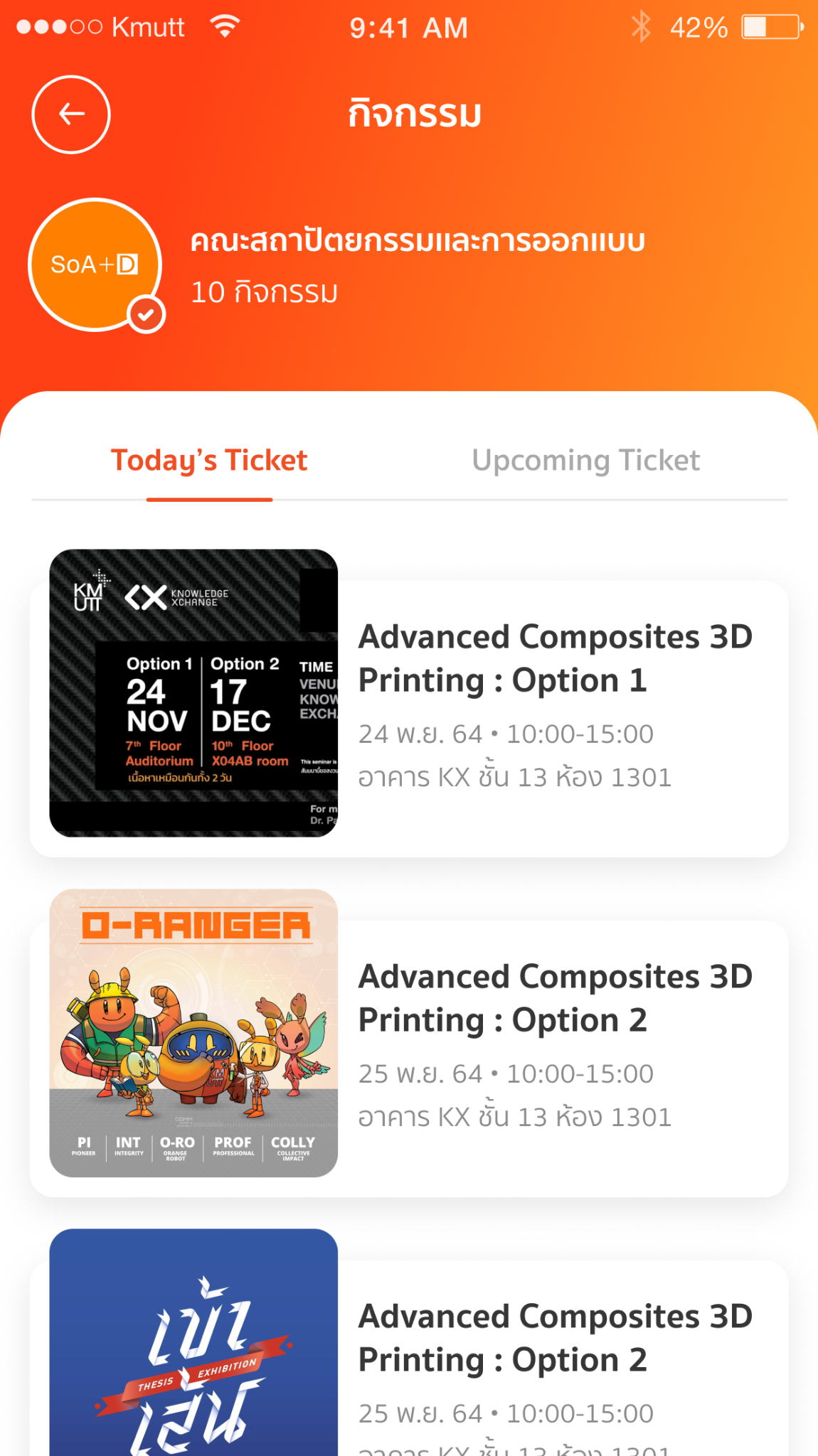 เข้าสู่หน้า กิจกรรม
2. กดที่ Today’s Ticket: 
3. เลือกกิจกรรมที่ต้องการ
2
3
25
GATE KEEPER | การสแกน QR Code เพื่อตรวจสอบการเข้าร่วมกิจกรรม (Scan QR Code)
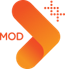 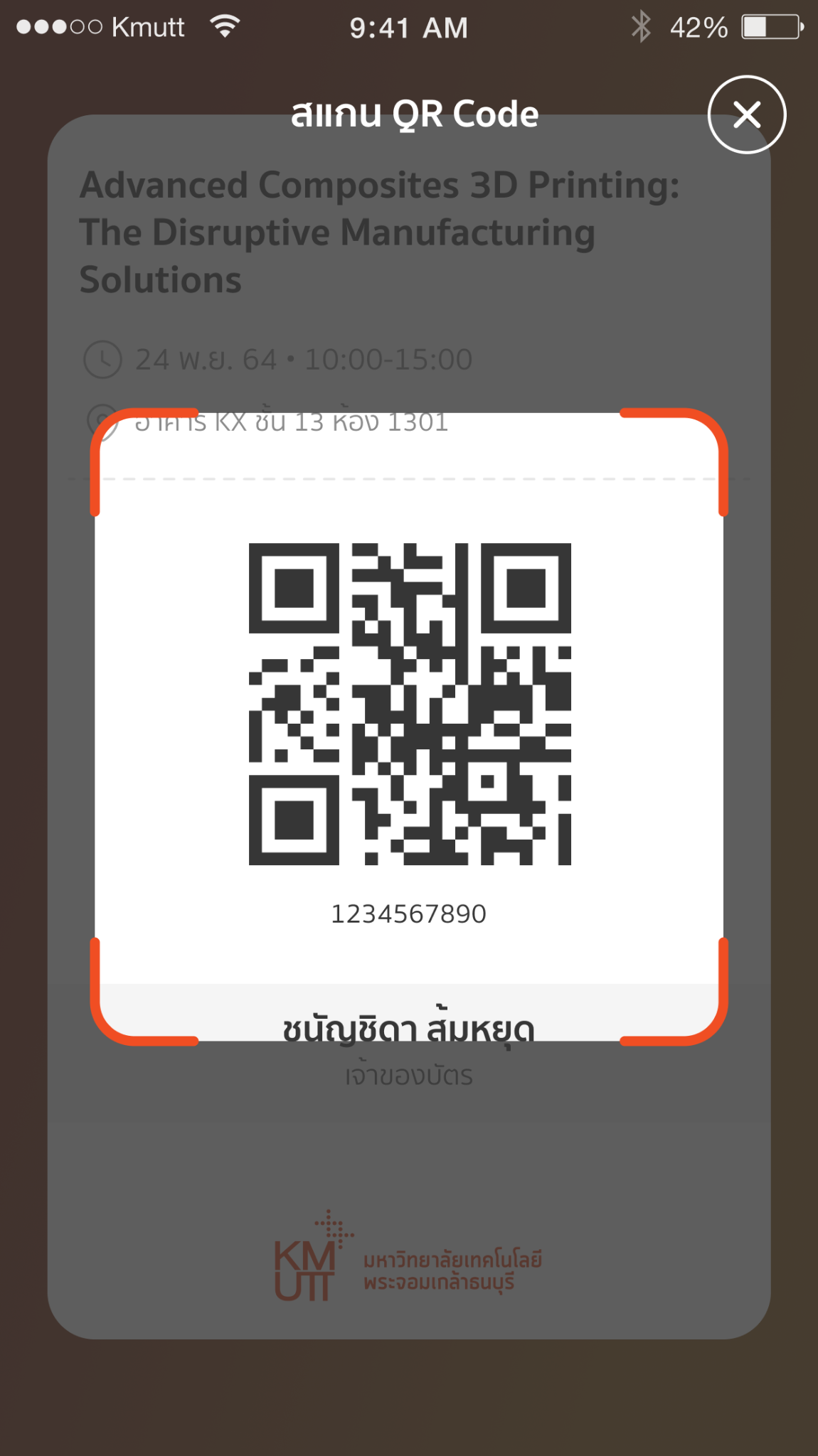 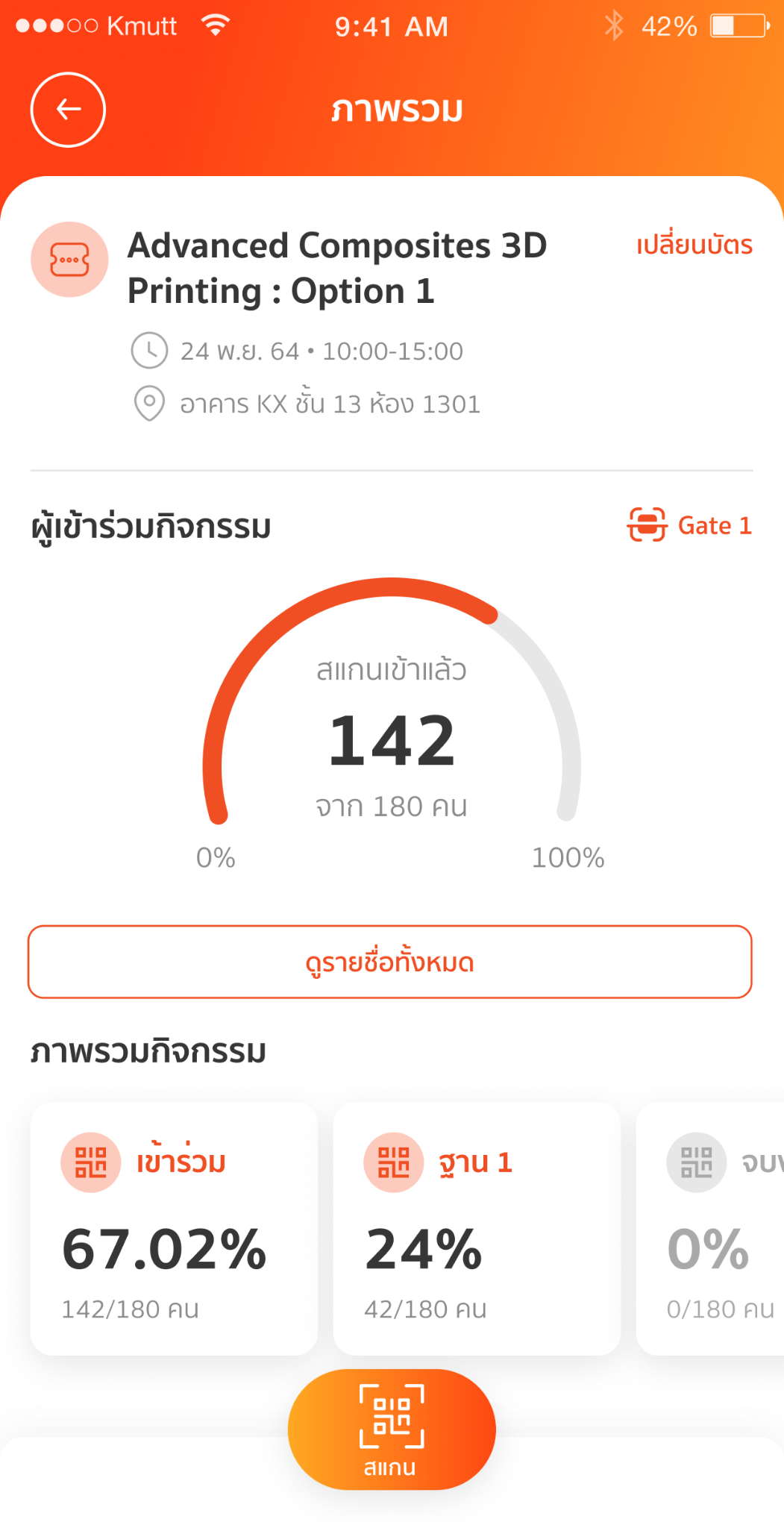 5
เข้าสู่หน้า ภาพรวม
4. กดที่ปุ่ม ‘สแกน’
5. ทำการสแกน QR Code ของผู้เข้าร่วมกิจกรรม
4
26
GATE KEEPER | การสแกน QR Code เพื่อตรวจสอบการเข้าร่วมกิจกรรม (Scan QR Code)
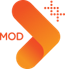 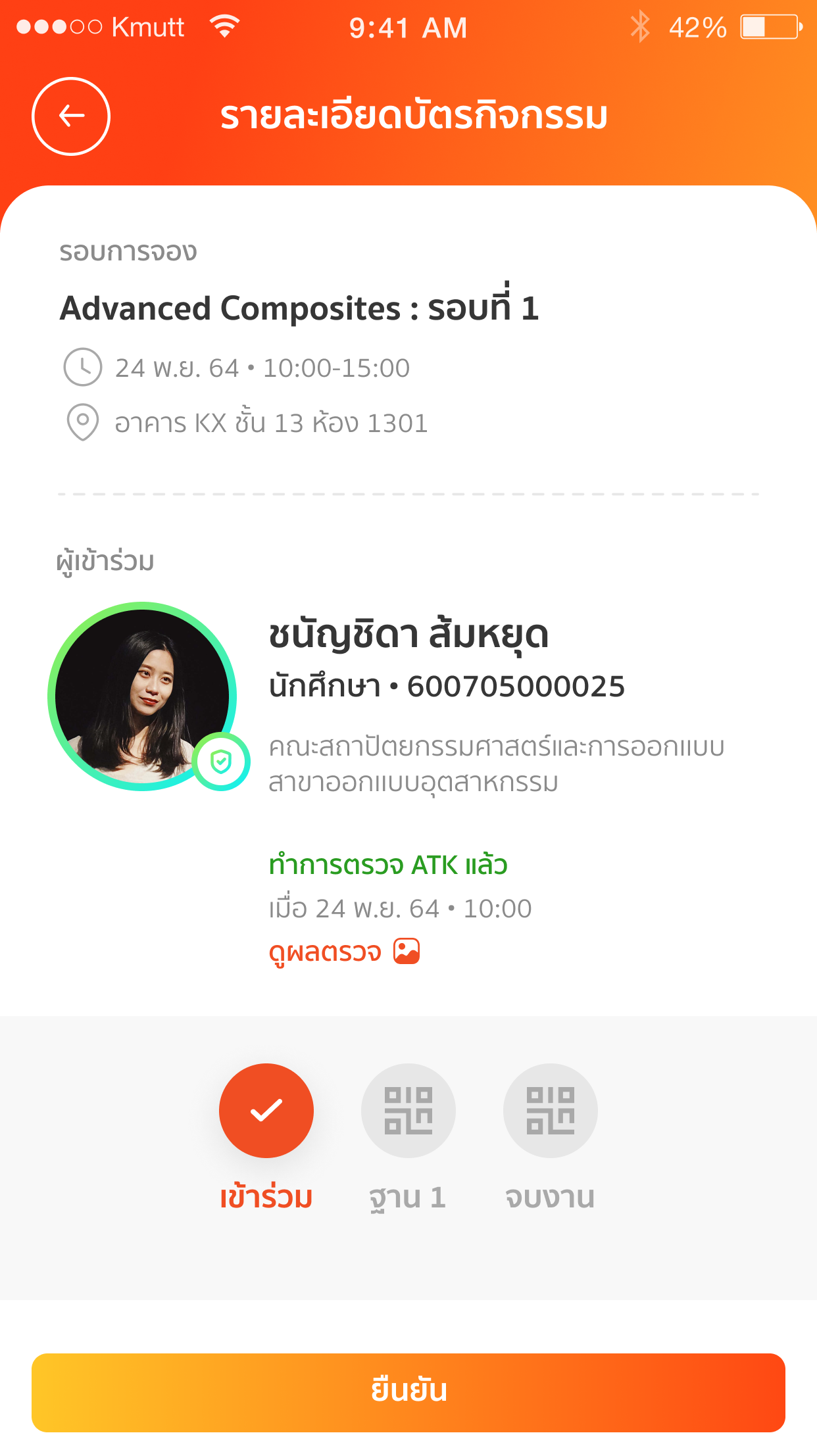 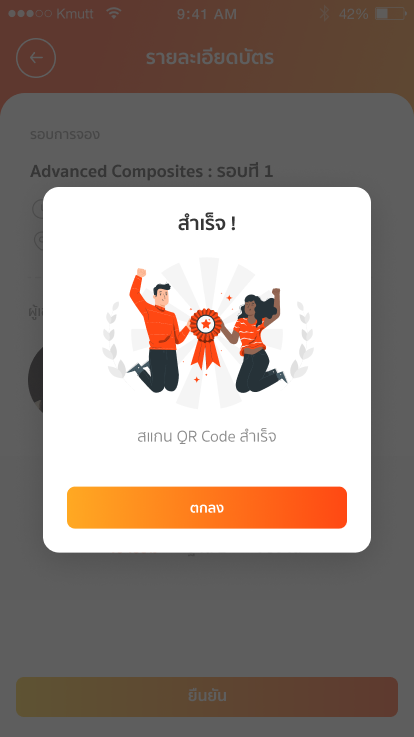 เข้าสู่หน้า รายละเอียดบัตรกิจกรรม
6. ระบบจะแสดงรายละเอียดบัตร เพื่อแจ้งให้ผู้ใช้ทราบ นอกจากนั้นระบบยังสามารถป้องกันการสแกนบัตรกิจกรรมที่ยังไม่เกิดขึ้นได้ โดยจะทำการแจ้งเตือนแก่ผู้สแกนทันที จากนั้นกดที่ปุ่ม ‘ยืนยัน’
7. กดที่ปุ่ม ‘ตกลง’
7
6
27
GATE KEEPER | การสแกน QR Code เพื่อตรวจสอบการเข้าร่วมกิจกรรม (Scan QR Code)
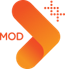 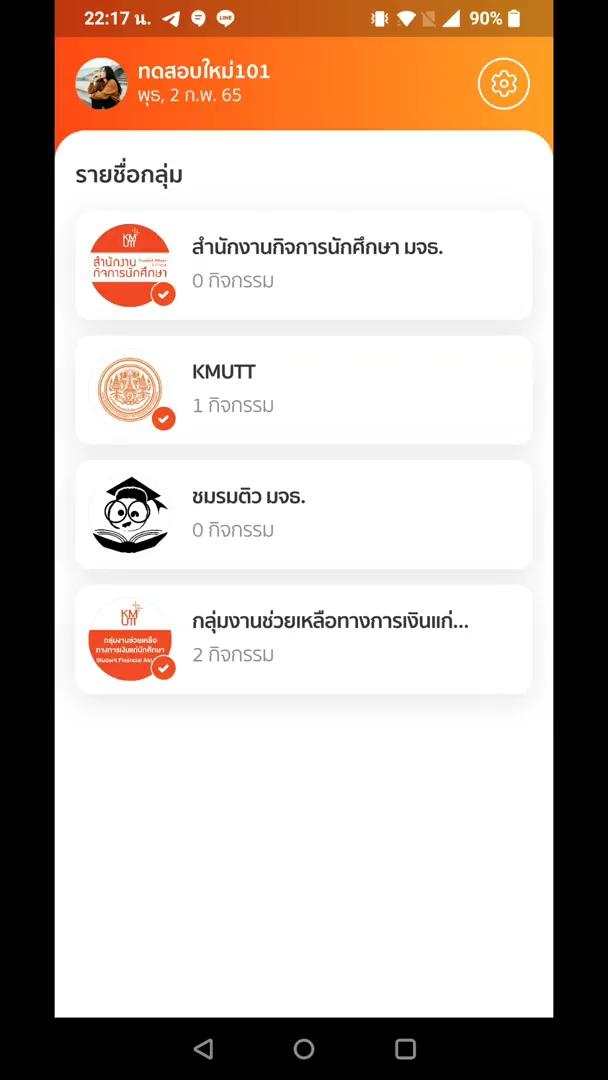 28
การดูรายชื่อผู้เข้าร่วมกิจกรรมทั้งหมด (View all participant)
GATE KEEPER | View all participant
29
GATE KEEPER | การดูรายชื่อผู้เข้าร่วมกิจกรรมทั้งหมด (View all participant)
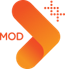 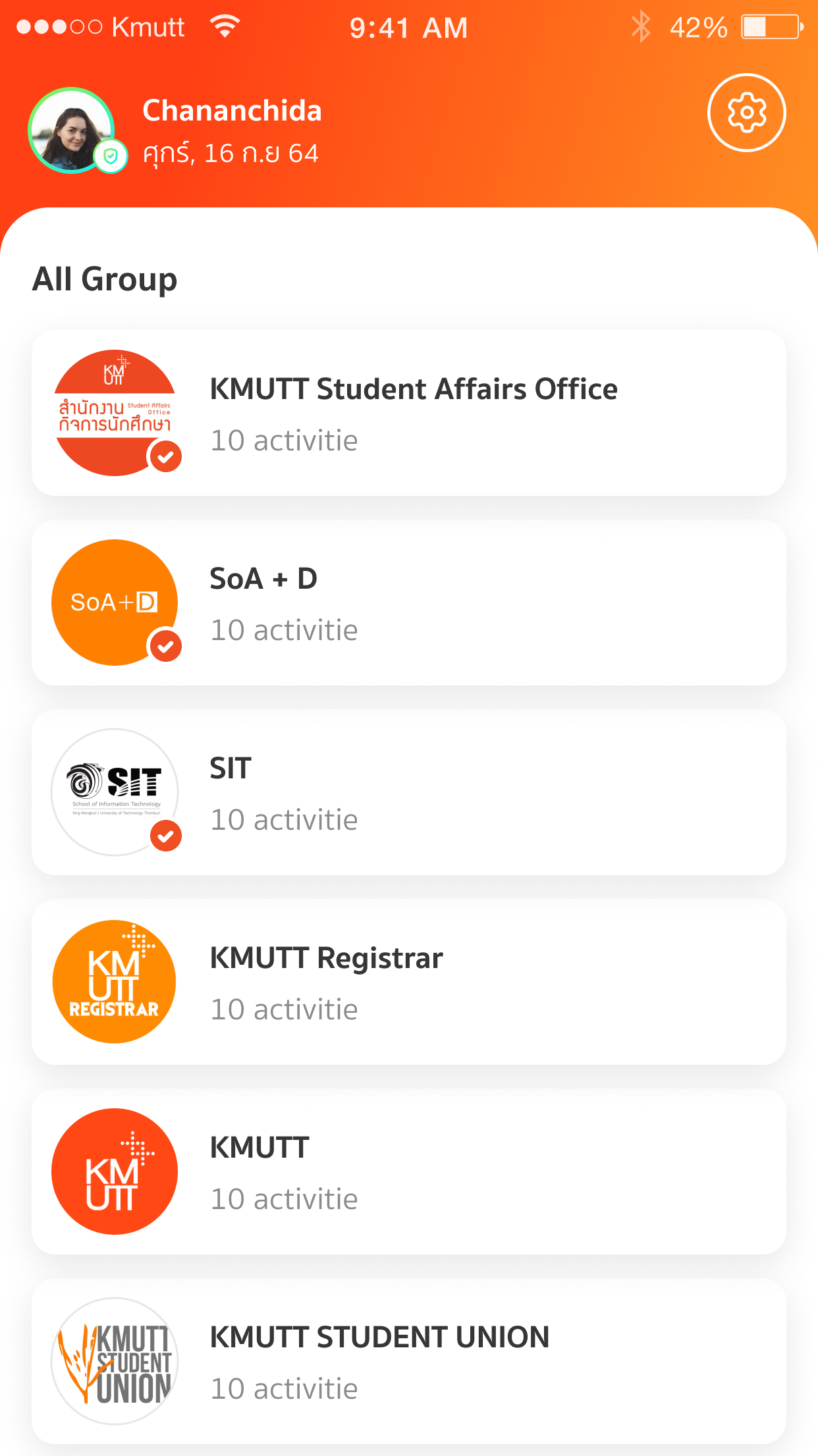 1
ขั้นตอนการดูรายชื่อผู้เข้าร่วมกิจกรรมทั้งหมด (View all participant)
1. ผู้ใช้สามารถดูรายชื่อผู้เข้าร่วมกิจกรรมทั้งหมดได้  โดยเริ่มต้นจากกดที่ ‘กลุ่มที่ต้องการ’
30
GATE KEEPER | การดูรายชื่อผู้เข้าร่วมกิจกรรมทั้งหมด (View all participant)
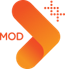 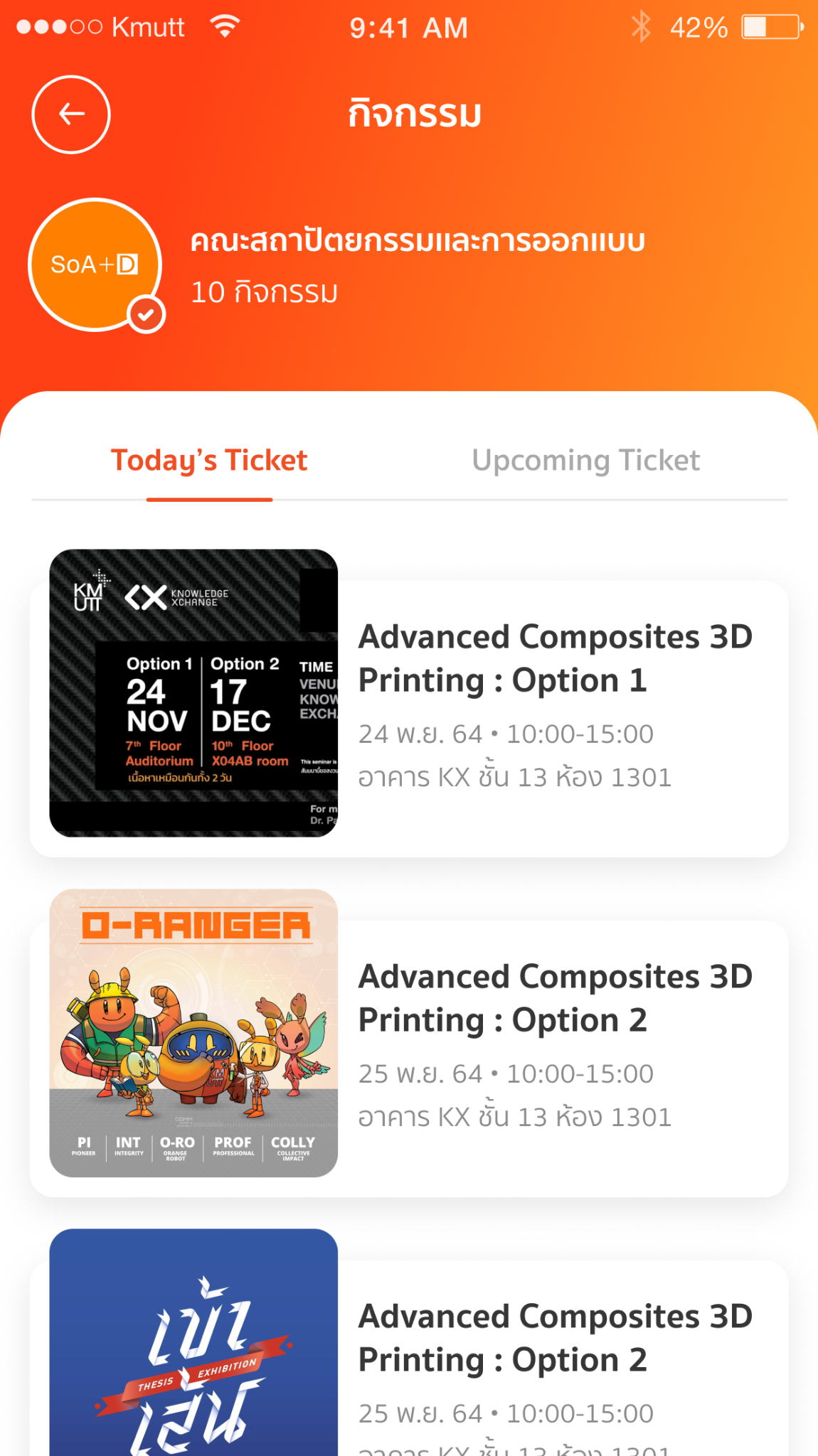 เข้าสู่หน้า กิจกรรม
2. กดที่ Today’s Ticket: 
3. เลือกกิจกรรมที่ต้องการ
2
3
31
GATE KEEPER | การดูรายชื่อผู้เข้าร่วมกิจกรรมทั้งหมด (View all participant)
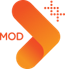 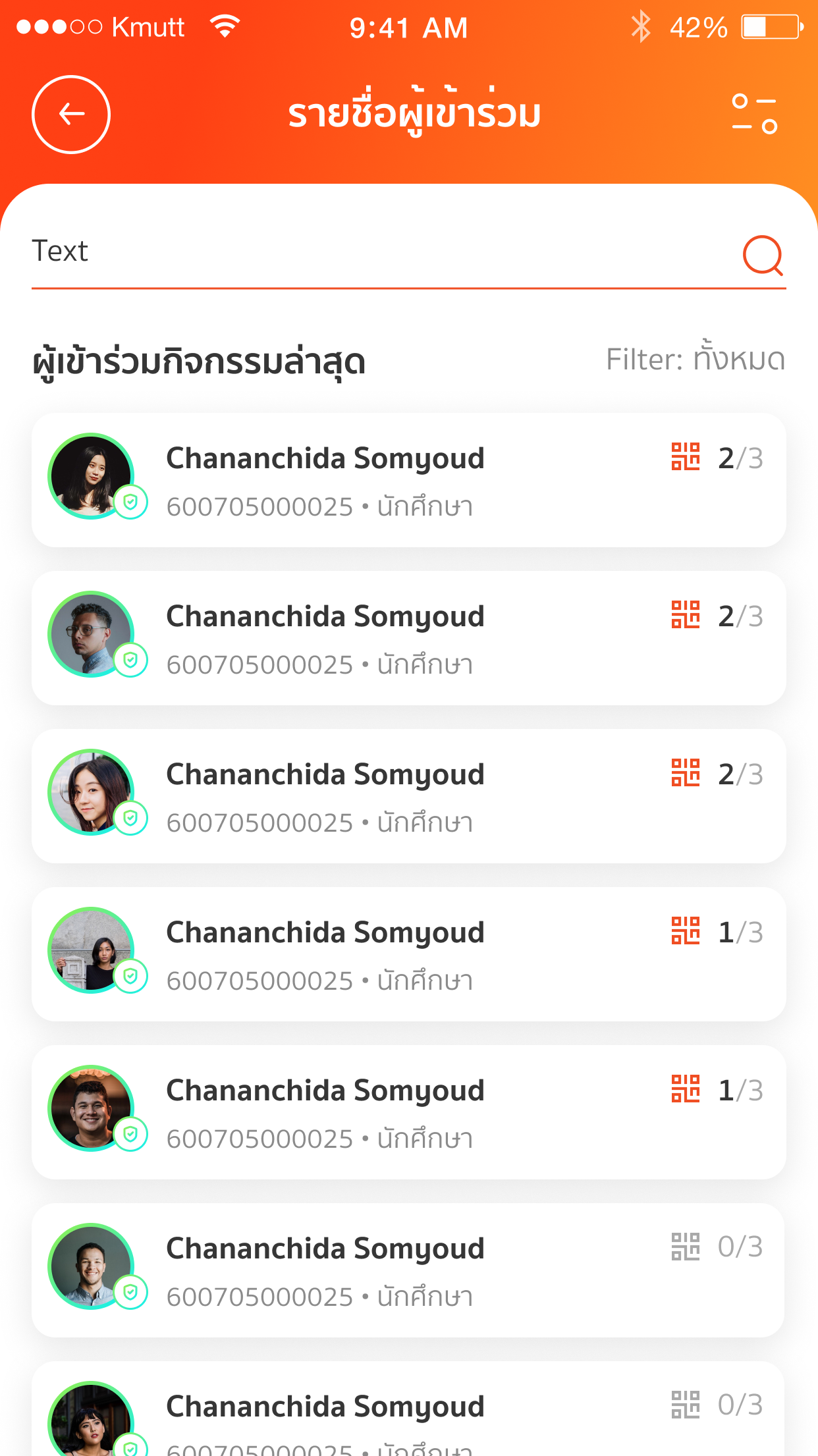 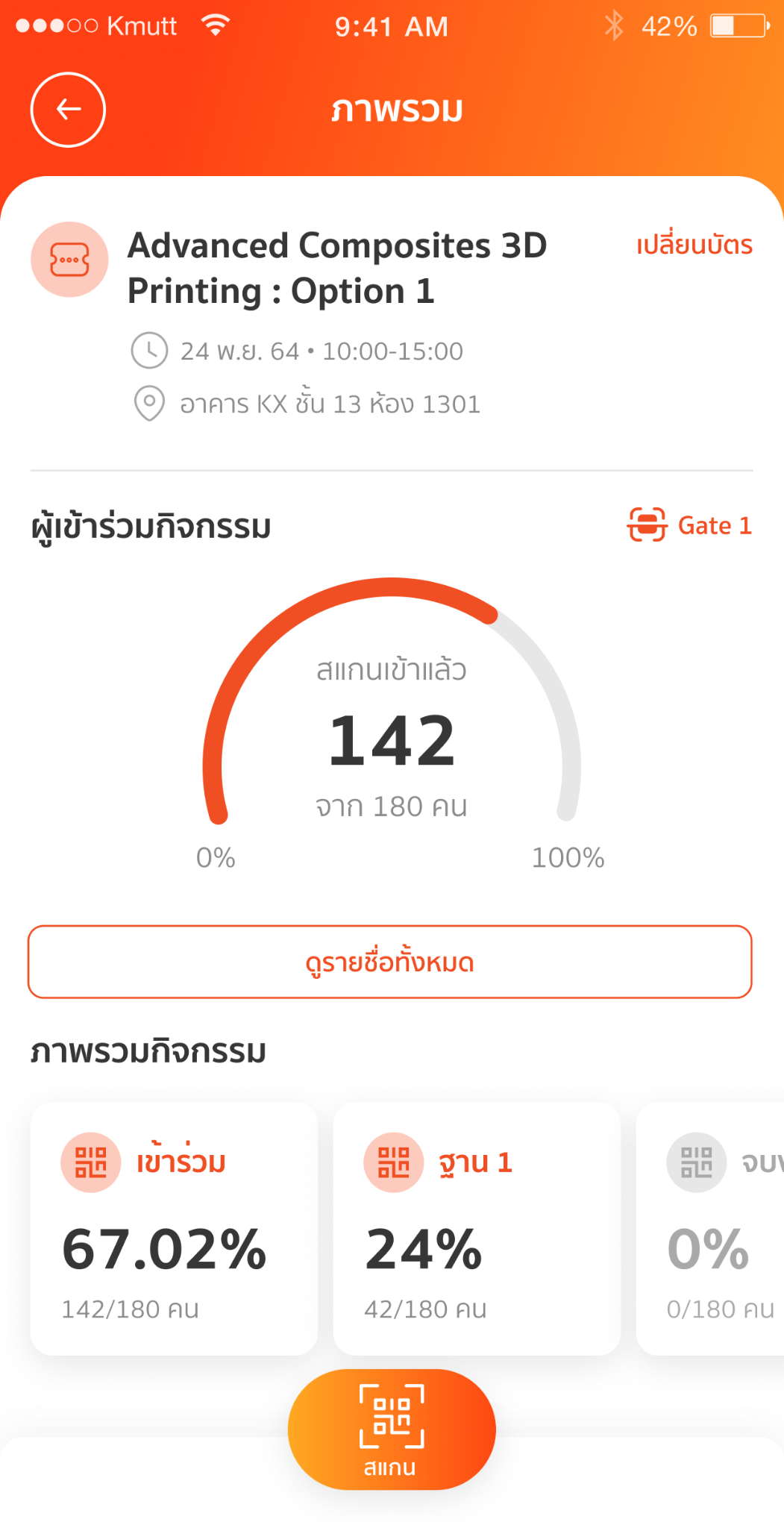 5
เข้าสู่หน้า ภาพรวม
4. กดที่ ‘ดูรายชื่อทั้งหมด’
5. เข้าสู่หน้ารายชื่อผู้เข้าร่วม ในหน้านี้ผู้ใช้สามารถดูรายชื่อผู้เข้าร่วมกิจกรรมทั้งหมดได้ และยังสามารถดูจำนวนครั้งที่สแกนได้อีกด้วย
4
32
GATE KEEPER | การดูรายชื่อผู้เข้าร่วมกิจกรรมทั้งหมด (View all participant)
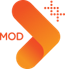 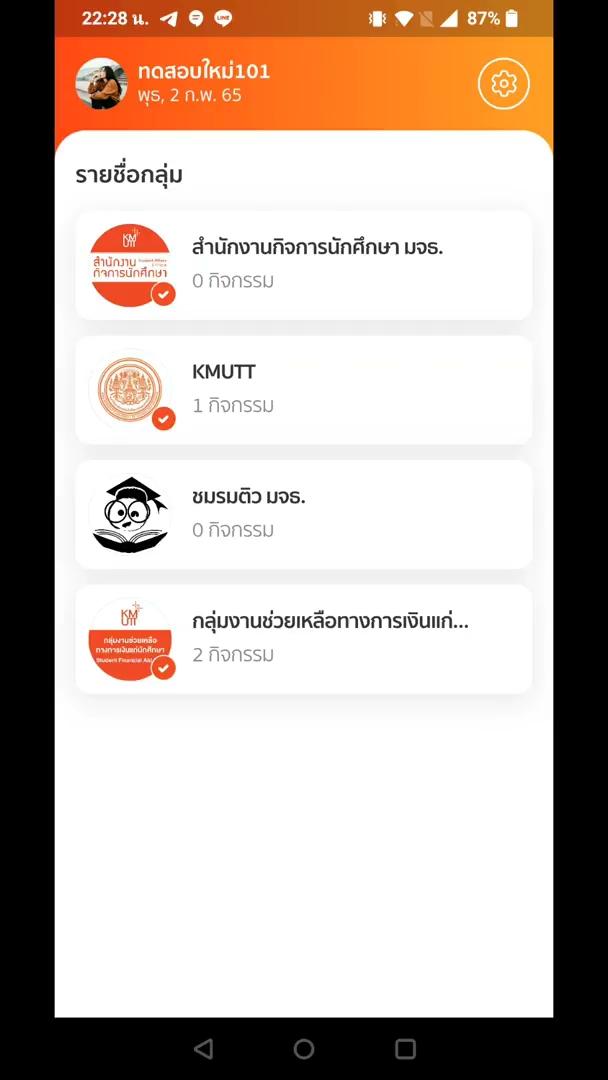 33